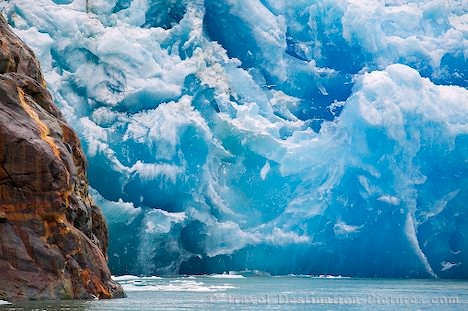 Glacial landforms and processes
Components of the cryosphere
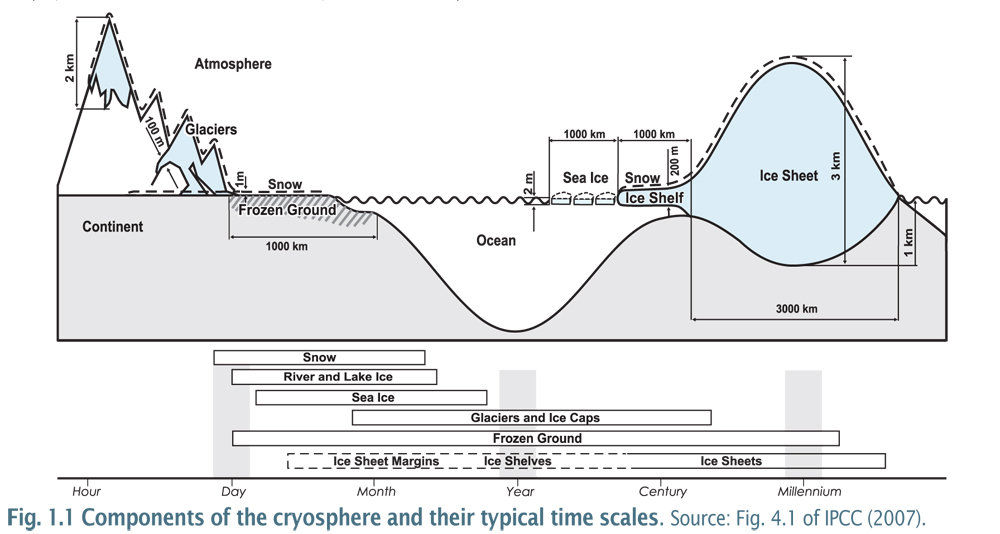 Ice sheets and glaciers
Continental ice sheet (Antarctica and Greenland). These often are composed of one or more ice domes with multiple glaciers
Alpine or valley glaciers
Piedmont glaciers – form at base of mountain and spread out over lowlands
Outlet glaciers – flow outward from an ice sheet
Cirque glaciers – forms in the head of a valley
Tidal glaciers – glaciers that end in the sea
[Speaker Notes: Ice caps are smaller versions of ice sheets]
A large mass of perennial ice resting on land or floating
Occur in high-latitude polar environments and high-altitude mountain environments (alpine)
Formed under the accumulation and recrystallization of snow
Flows slowly under the pressure of its own weight and the pull of gravity
Glaciers
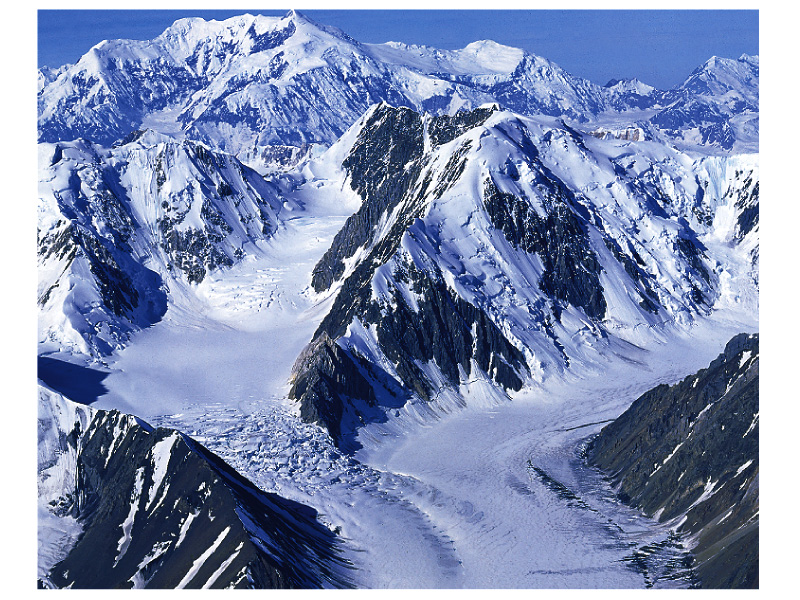 [Speaker Notes: Alpine or valley glacier]
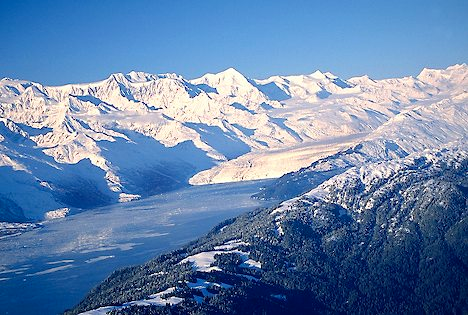 [Speaker Notes: Tidal glacier]
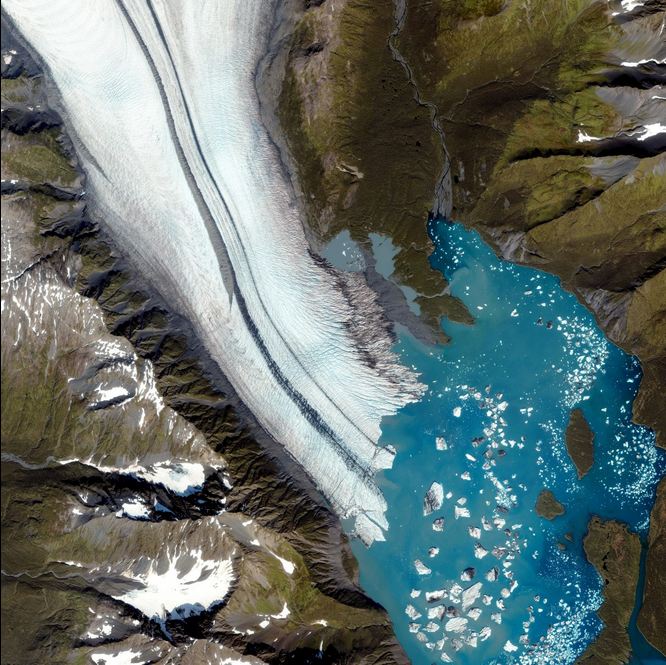 [Speaker Notes: Kenai Fjords, another tidal glacier]
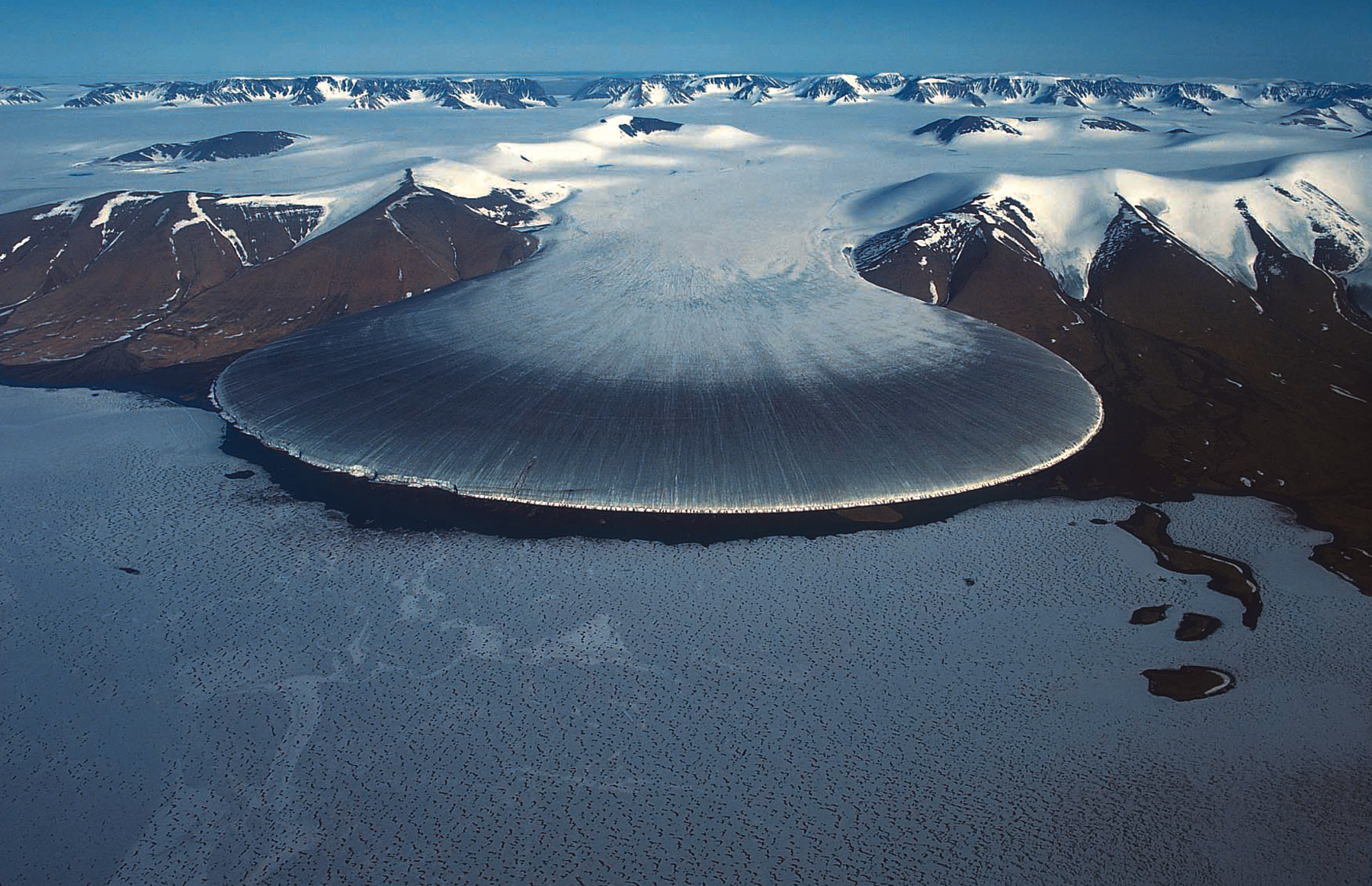 [Speaker Notes: Piedmont glaciers  are formed where valley glaciers flow out from  mountainous terrain and coalesce into a singe large glacier, spreading
over the lowland topography.]
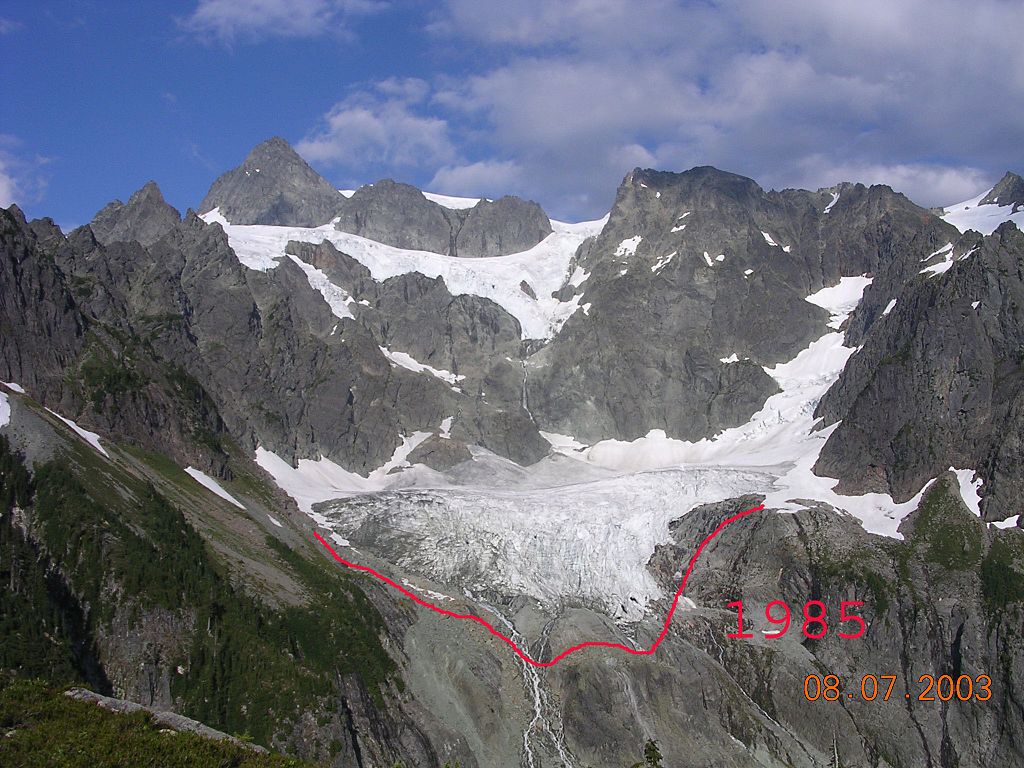 [Speaker Notes: Cirque glacier]
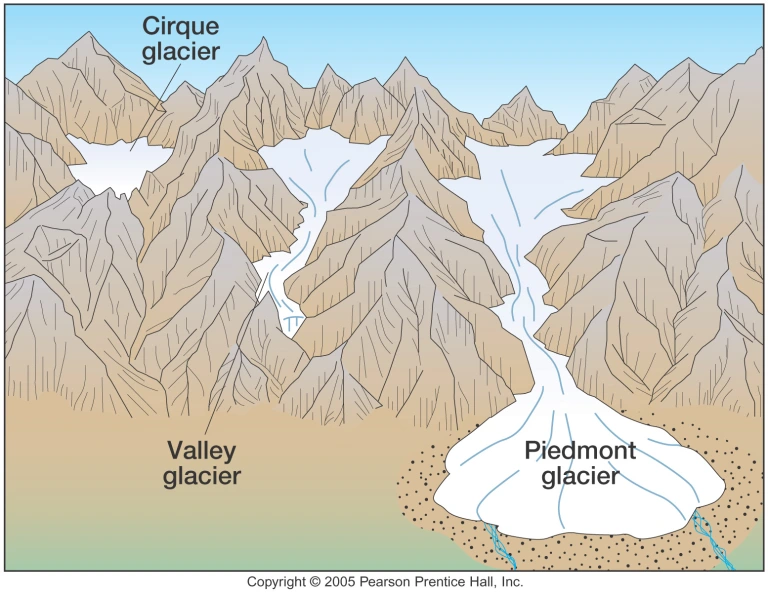 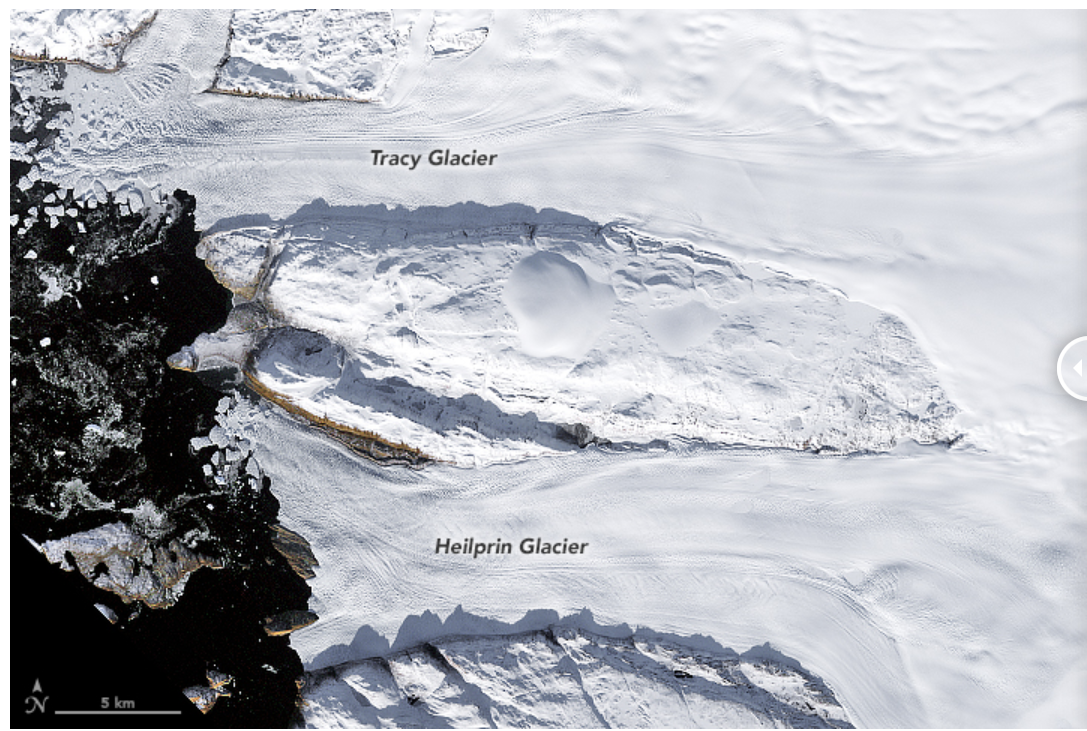 [Speaker Notes: An outlet glacier is a valley glacier that carries ice from an ice sheet or ice cap into the ocean by flowing through a gap in the surrounding mountains]
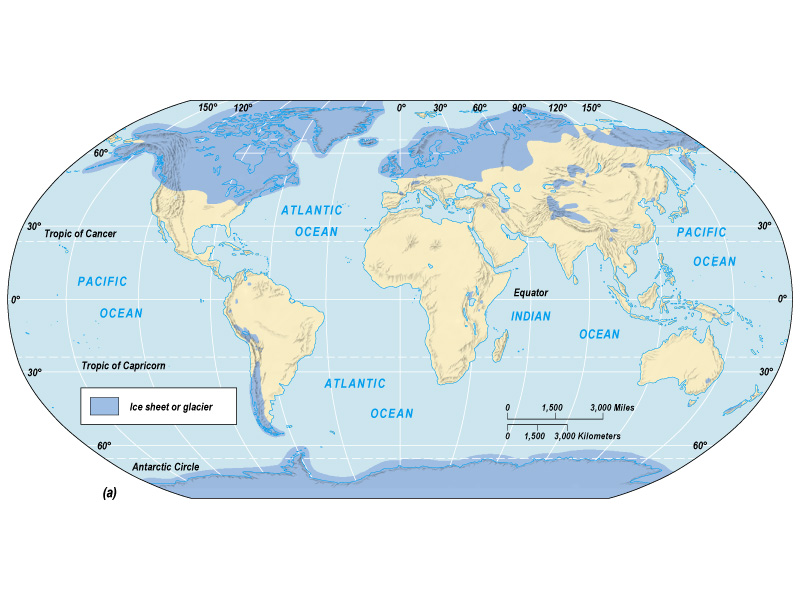 [Speaker Notes: Maximum extent of Pleistocene glaciationMost recent glacial maximum peaked 18,000 years ago and is considered to have ended 10,000 before present]
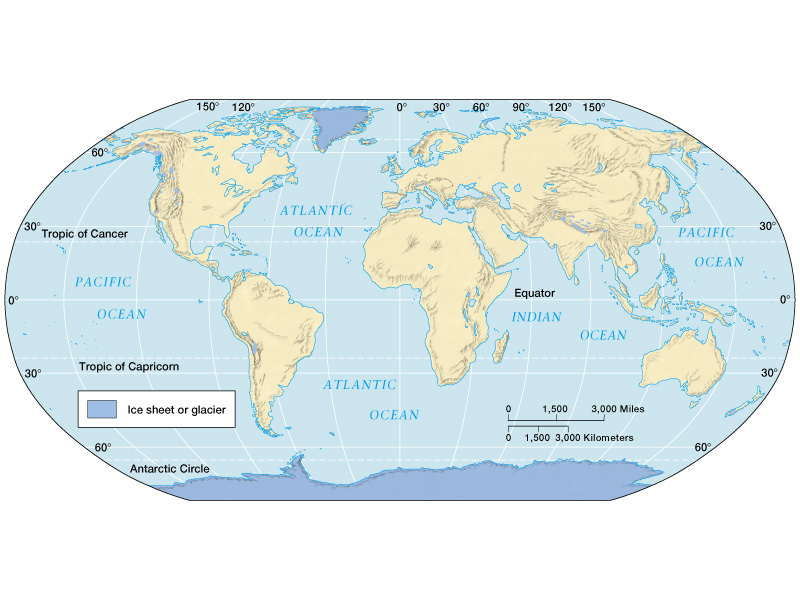 [Speaker Notes: Current extent of glaciation is about 10% of land surface]
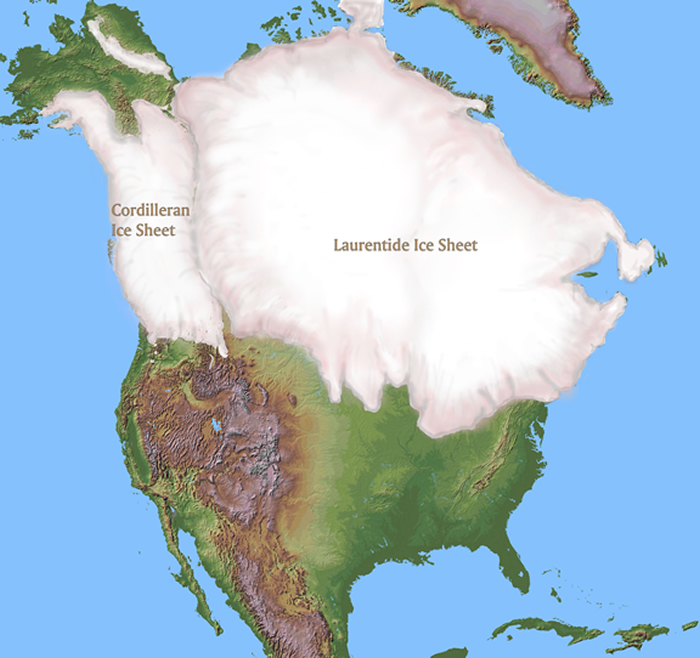 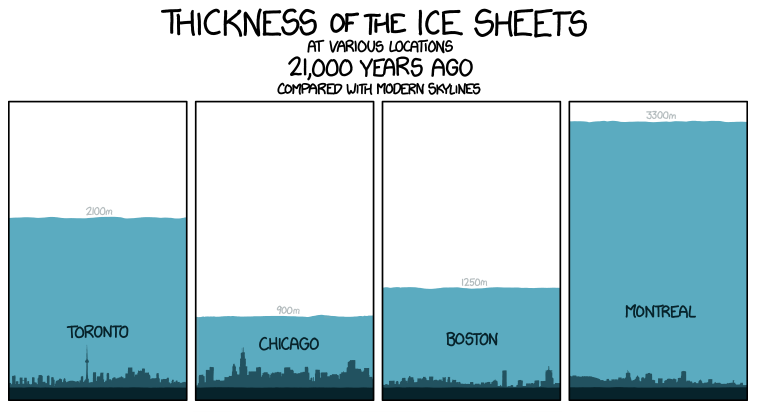 [Speaker Notes: The Greenland ice sheet once extended down into North America. It reached its last southernmost extension roughly 20,000 years ago. The maximum thickness of the present-day Greenland ice sheet ranges from approximately 1-2 miles (2000-3000 meters)]
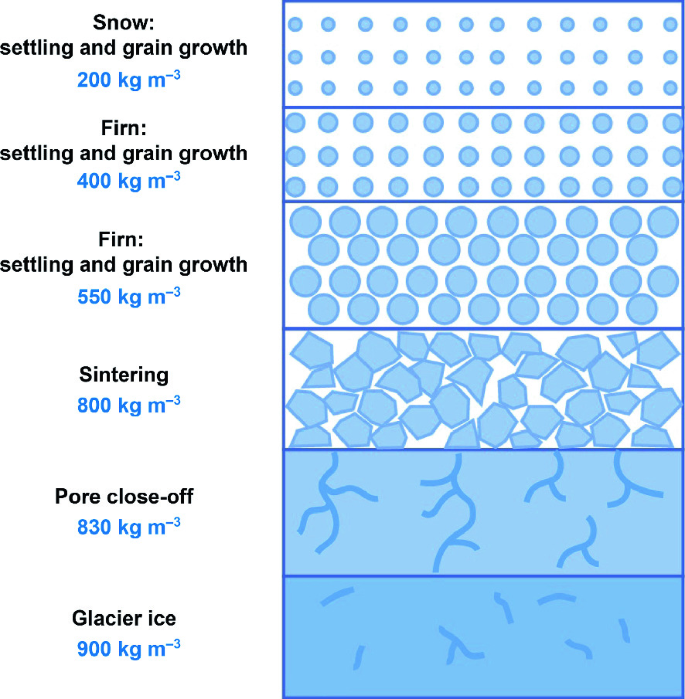 Glacial ice
Glacial ice formed by pressure and recrystallization of snow
Firn is intermediate between snow and glacial ice
Glacial movement
Glacial ice has a plastic (pliable) manner and flows in response to pressure, slope, and gravity
Not always a smooth flow as surges or slips may occur irregularly
Fastest flow is in the center of the glacier where friction with surrounding rock is less
Glacial mass balance
Refers to the difference between the accumulation and ablation (loss) of ice and snow on a glacier over a specific period, typically a year. It is a key measure of a glacier's health and determines whether a glacier is growing, shrinking, or remaining stable.
Zone of ablation
Zone of accumulation
Equilibrium line
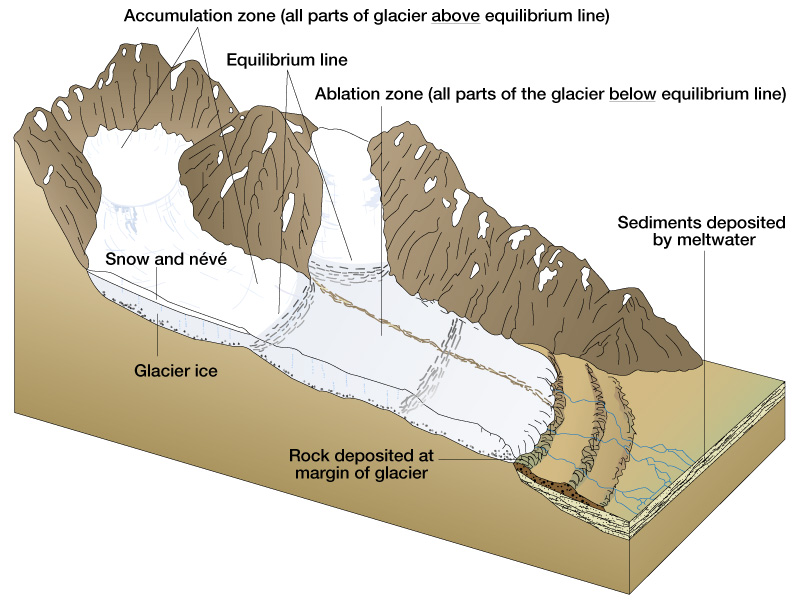 [Speaker Notes: Accumulation zone receives input of snow. Ablation zone has outputs of ice, melt water, and water vapor. The]
Warm-based glaciers
Pressure exerted by overlying ice causes bottom of glacier to be close to melting point
Liquid water can form which can repeatedly melt and refreeze with entrains debris into the ice
Presence of water reduces friction and encourages basal sliding and rapid ice velocities
Large amount of sediment eroded to form moraines
More common in temperate climates and alpine glaciers
[Speaker Notes: This decrease in the melting point under pressure is the principle behind phenomena such as the ability to ice skate, where the high pressure under the blade causes a thin layer of ice to melt, creating a slippery surface.]
Cold-based glaciers
Pressure melting point is not reached and the glacier remains frozen to its bed. 
There is little movement, debris entrainment or deposition, and landforms are typically subdued
More common in high latitude ice sheets
[Speaker Notes: This decrease in the melting point under pressure is the principle behind phenomena such as the ability to ice skate, where the high pressure under the blade causes a thin layer of ice to melt, creating a slippery surface.]
Warm-based
Cold-based
Glacial surge
Glacial calving
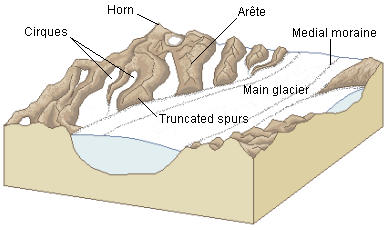 Glaciers create a combination of constructive (depositional) and destructive (erosional) landforms
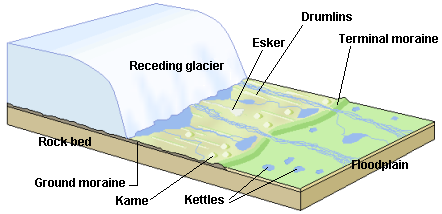 Amount of glacial erosion shaped by:
Ice thickness
Steepness of slope
Glacial downward velocity
Sediment or rock type underlying ice
Duration of glaciation
Supraglacial and subglacial cyro-hydrological drainage
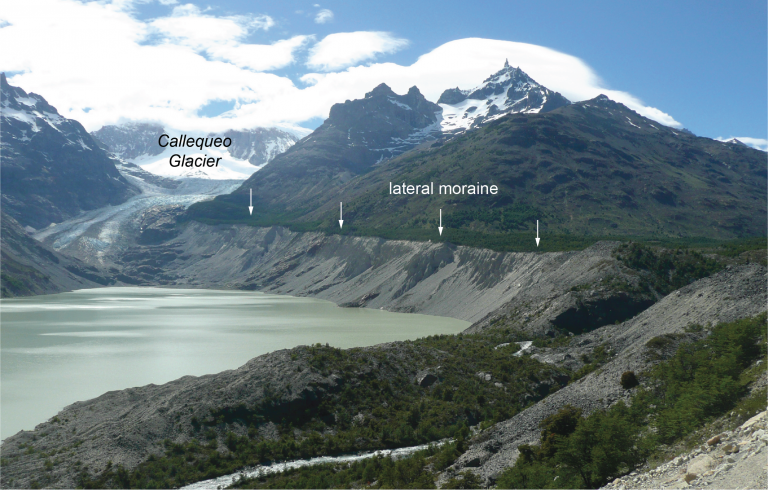 Supraglacial and subglacial cryo-hydrologic drainage
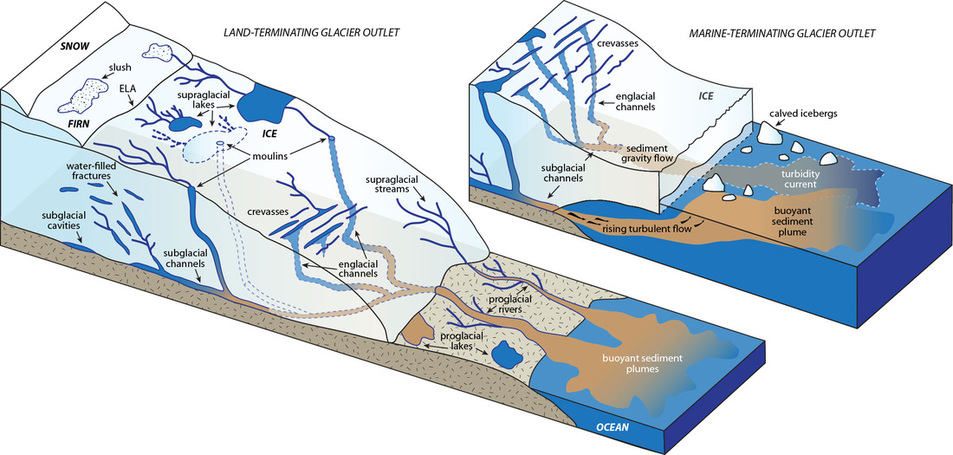 [Speaker Notes: http://www.venachu.com/research.html]
Processes of glacial erosion
Abrasion – grinding action on bedrock at the bottom of the glacier
Plucking – rocks are ripped out of the ground by glacier movement and carried along by the glacier for some time before deposition
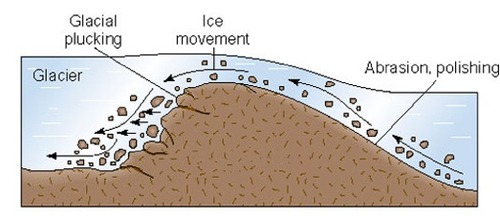 Glacial polishing and striations
[Speaker Notes: Striations and polishing]
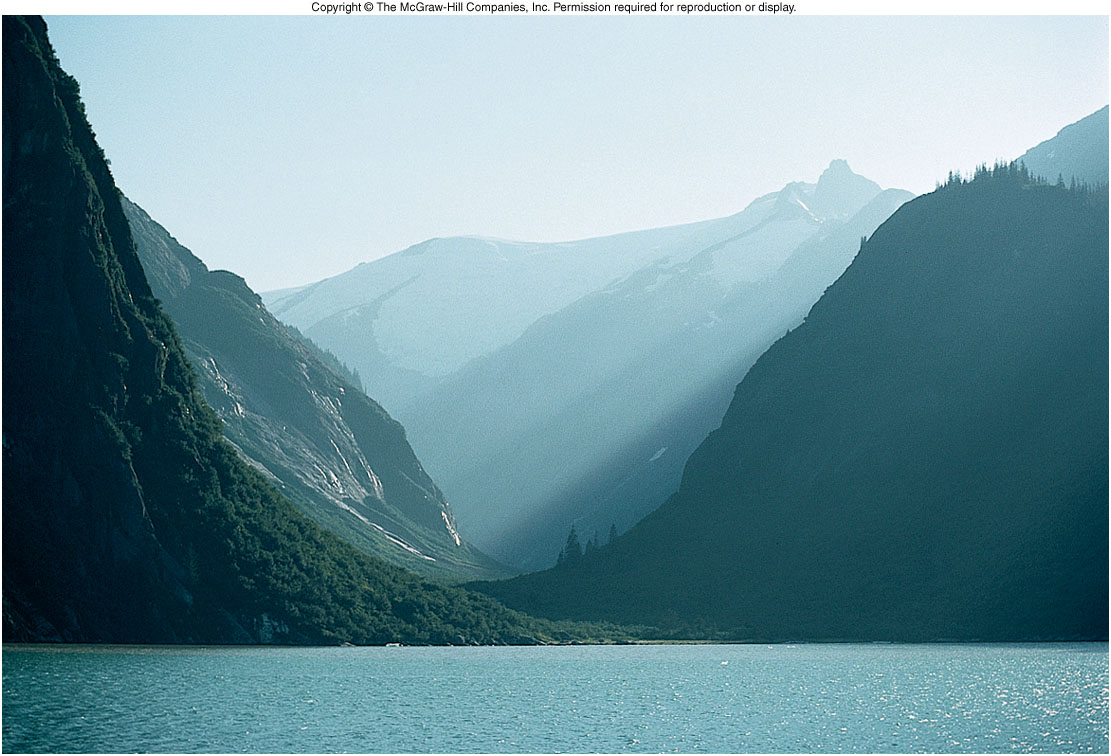 U-shaped glacial valley
[Speaker Notes: Flowing water often makes a V-shaped valley formation. As a glacier moves through a V-shaped valley it erodes and scrubs out the valley leaving it U-shaped once it retreats]
Hanging valleys
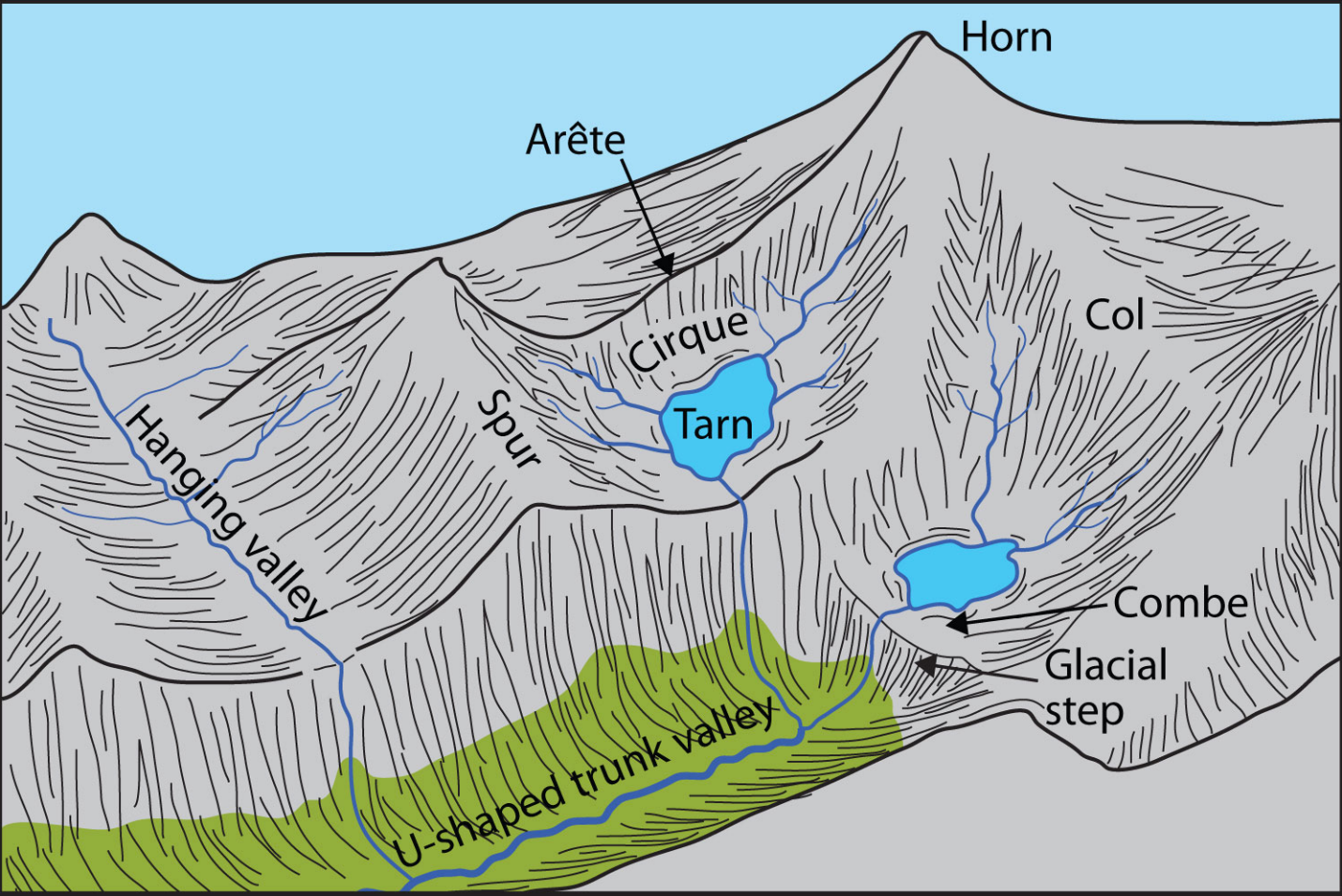 [Speaker Notes: Created when glacially valleys intersect the ocean and are partially flooded.]
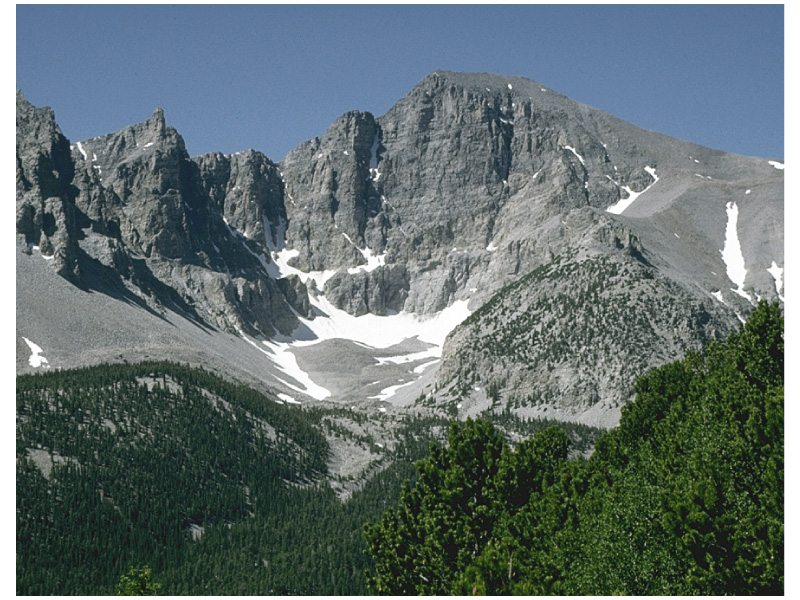 Cirques
[Speaker Notes: Cirques are bowl-shaped eroded, depressions near-mountain top ridges where snow accumulates and forms the head of an alpine glacier. When glaciers retreat, the cirque is often the last part to melt.]
Aretes
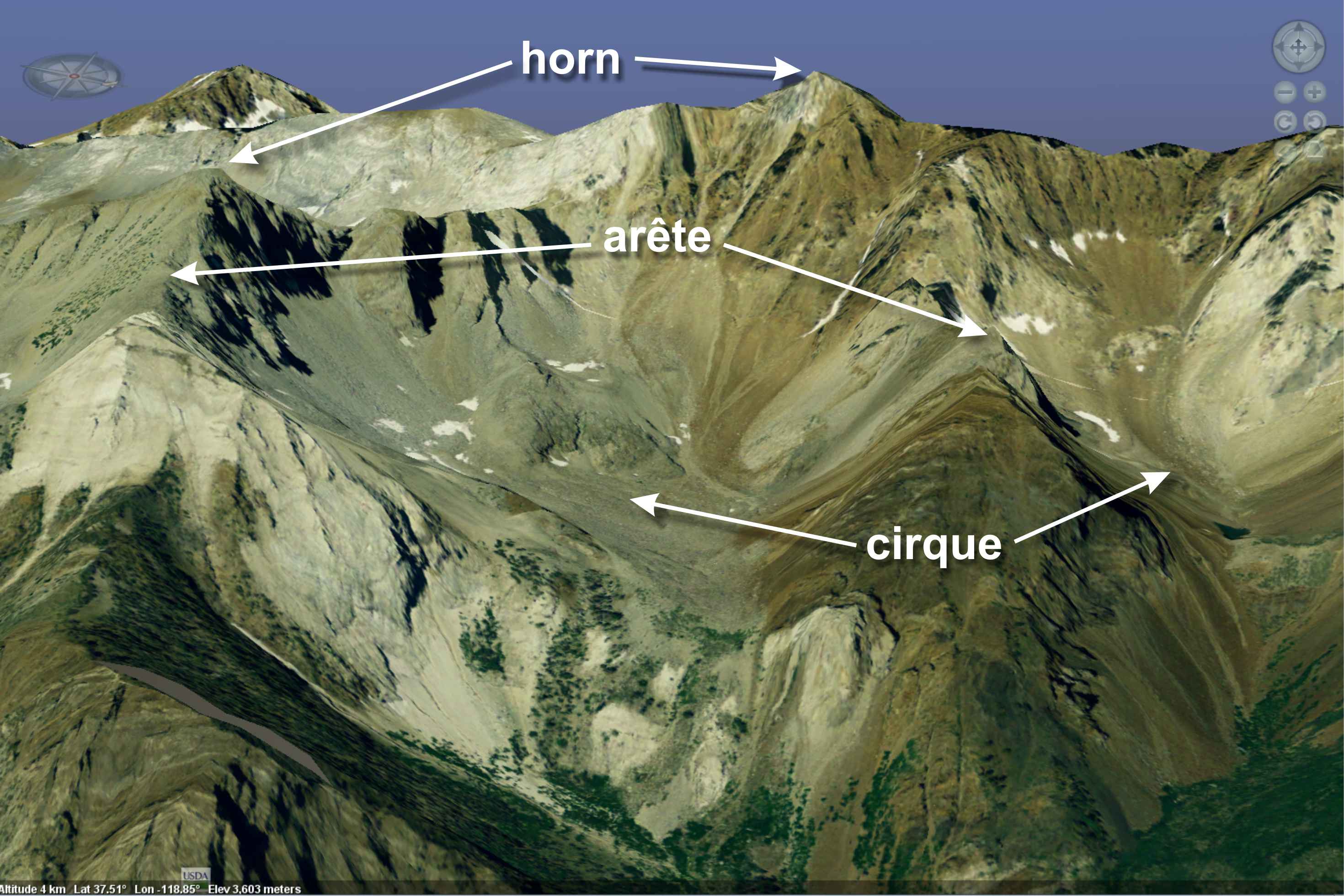 Horns
Fjords
[Speaker Notes: Created when glacially valleys intersect the ocean and are partially flooded.]
Glacial depositional landforms
Till is sediment deposited directly by a glacier, usually unsorted
Glacial outwash are sediments deposited by melt water streams emanating from a glacier
Glacial flour is the fine sediment transported by streams draining glaciers
Loess is the windblown component of these fine sediments eroded by glaciers
[Speaker Notes: Color is due to fine sediments of glacial ‘flour’ which absorb the reds of the spectrum and blues and greens are reflected back to our eyes.Lake Louise in the Canadian Rockies]
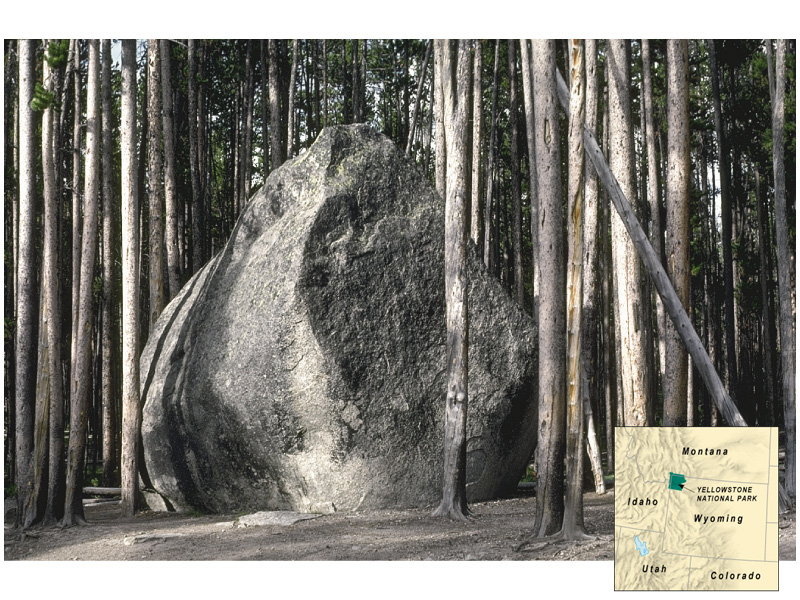 Glacial erratics
[Speaker Notes: Glacial erratics are enormous boulders transported and deposited by glaciers, often far from their source region.]
Moraines
Moraines are formed by deposition of glacial till as glacier melts.
Lateral moraines
Long linear ridges of glacial till deposited along the side of the glacier parallel to its direction of movement.
Medial moraines: 
Long linear ridges that form along the contact where tributary glaciers with lateral moraines merge to join larger valley glaciers.
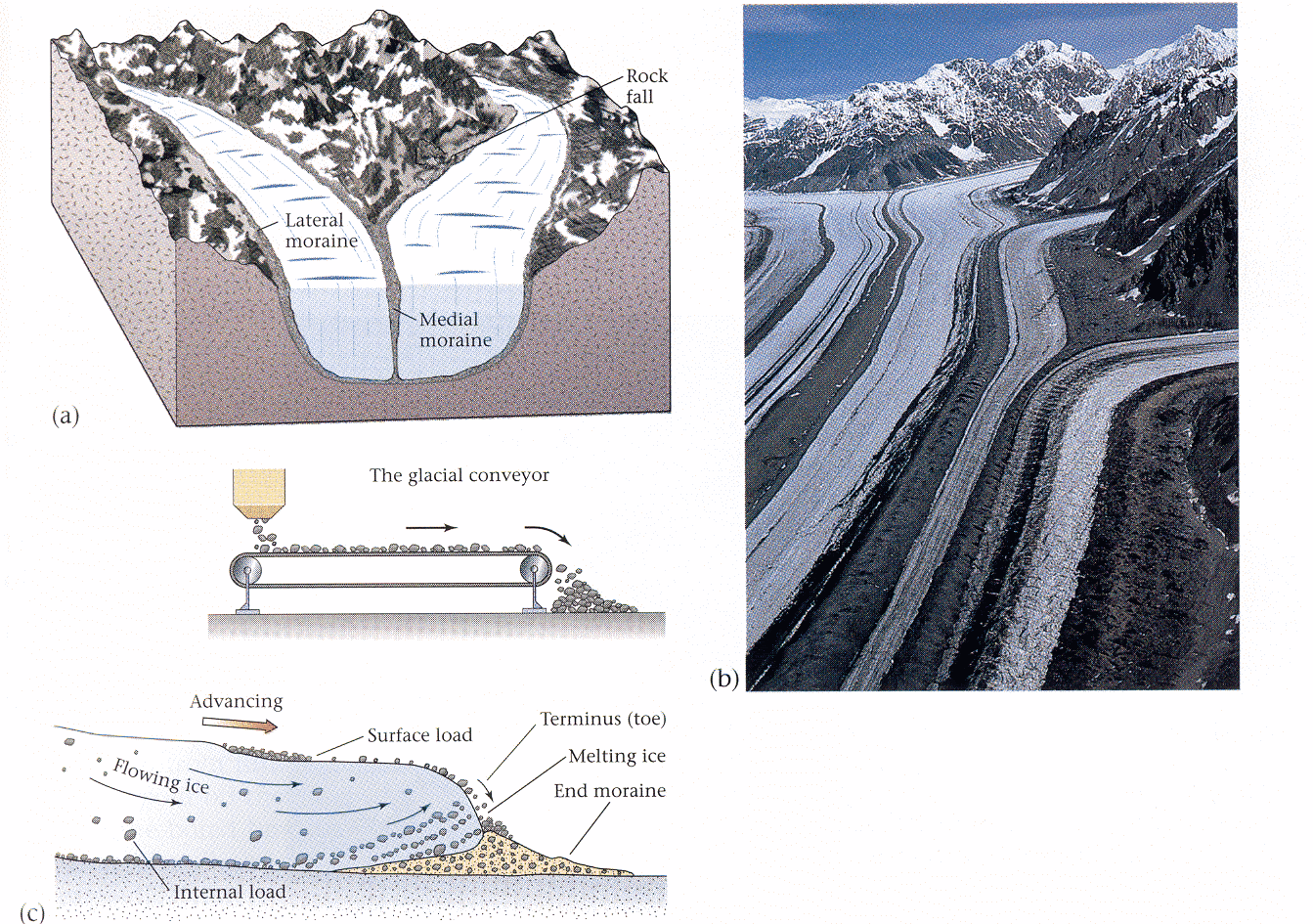 [Speaker Notes: Moraines (end/lateral/medial) are linear features deposited at bottom or along sides of glaciers.]
Terminal moraines
Linear, arc-shaped depositional ridges that form at the terminus of a glacier. These till deposits mark the limit of glacial movement.
Recessional moraines
Linear, arc-shaped ridges deposited by the melting glacier as it retreats
Smaller than terminal moraines
They mark the gradual retreat of the glacial ice after it has already deposited its terminal moraine.
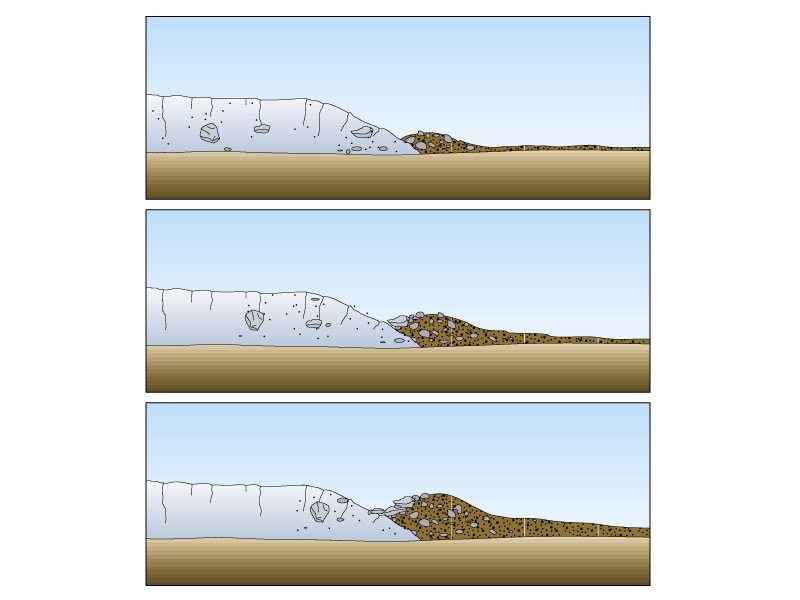 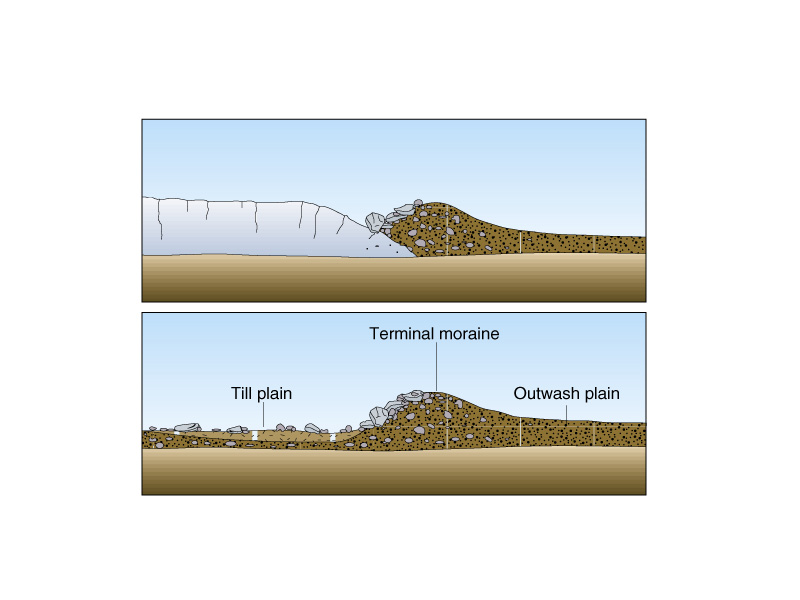 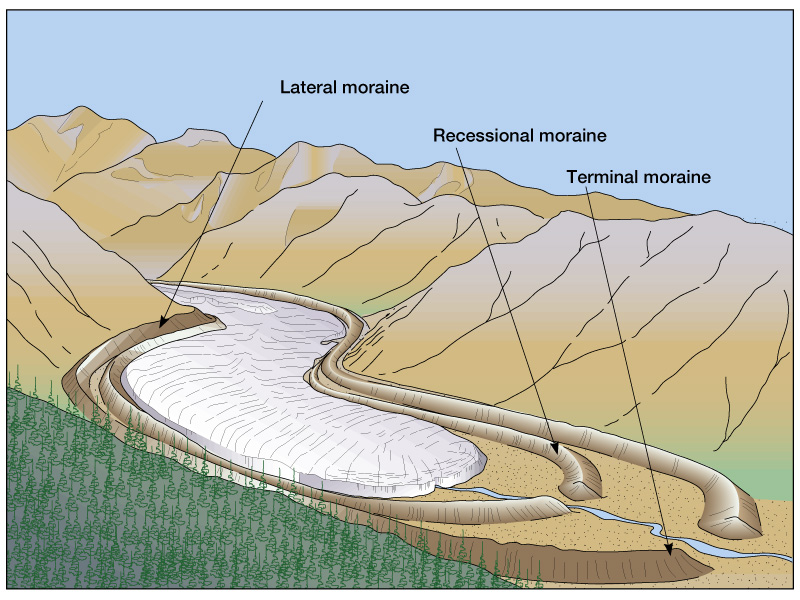 [Speaker Notes: Moraines (end/lateral/medial) are linear features deposited at bottom or along sides of glaciers.]
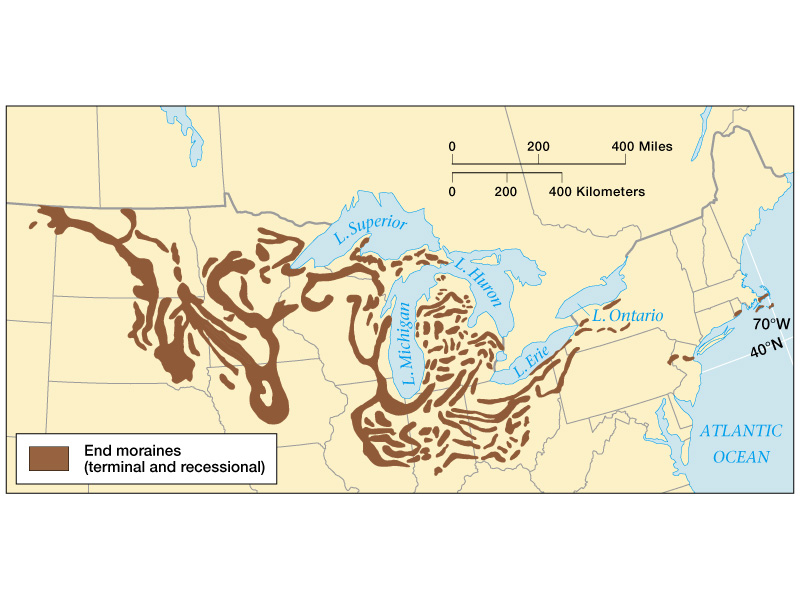 Finger Lakes Region, New York
Drumlins
Drumlins
[Speaker Notes: Drumlins are often found in groups, called drumlin fields or swarms, and are a key feature of glaciated landscapes.]
Eskers and kames
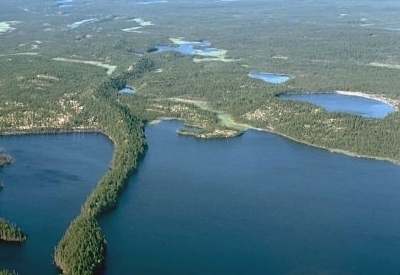 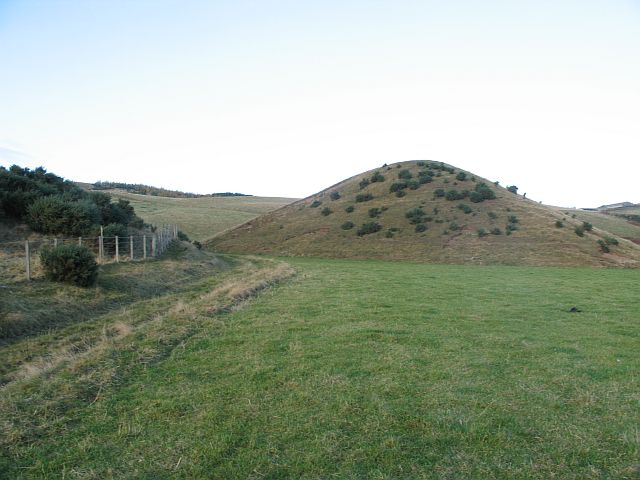 [Speaker Notes: Eskers form when glacial meltwater carries sediment through tunnels or channels in the ice, and deposits it as the water slows down. The sediment builds up in piles that take the shape of the channelsKames are created when meltwater from a glacier deposits sand and gravel in holes or fissures in the glacier. When the glacier retreats/melts these piles of sediment are left behind]
[Speaker Notes: https://www.sciencedirect.com/science/article/pii/S0169555X22003117]
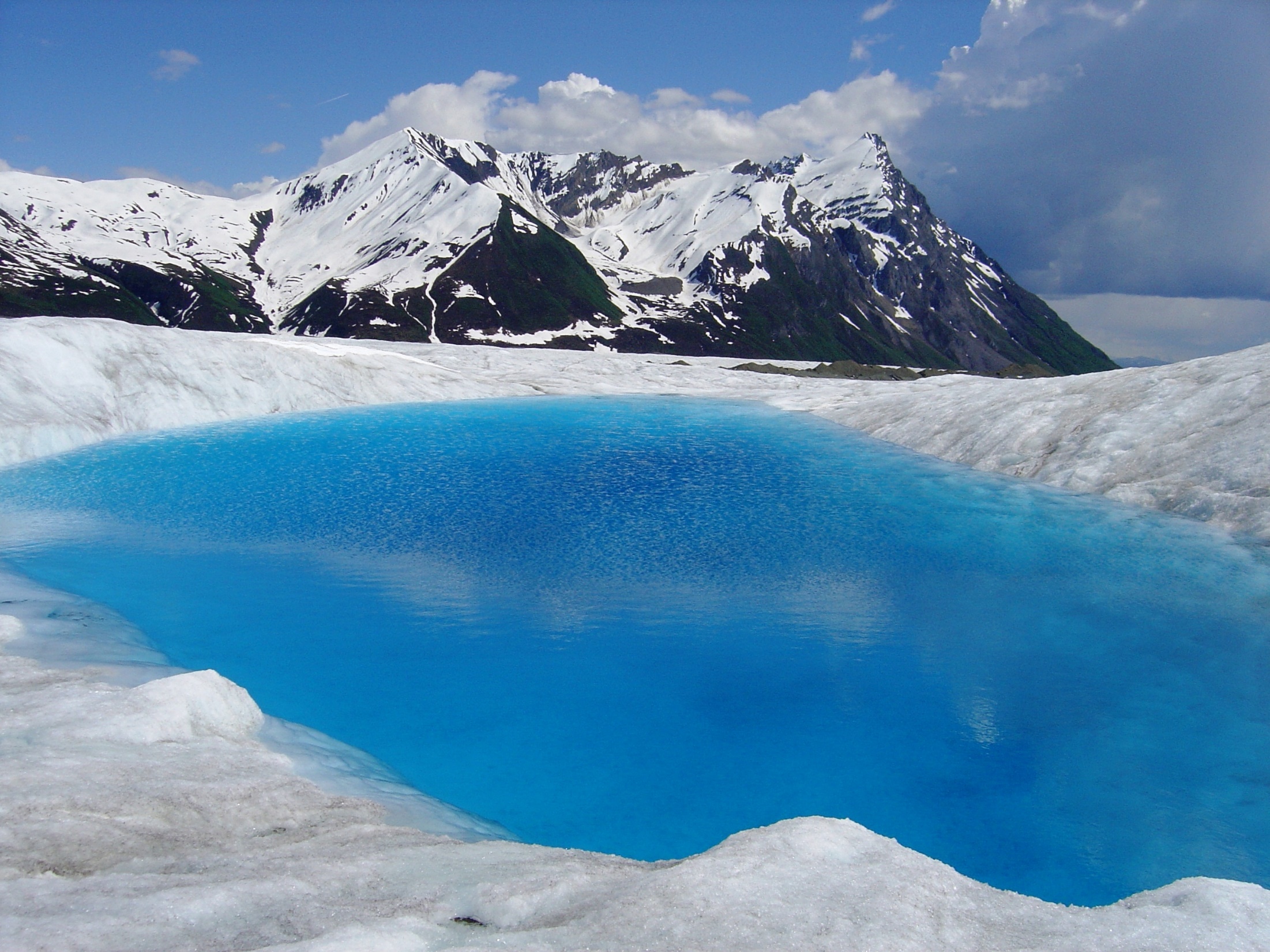 Supraglacial lake
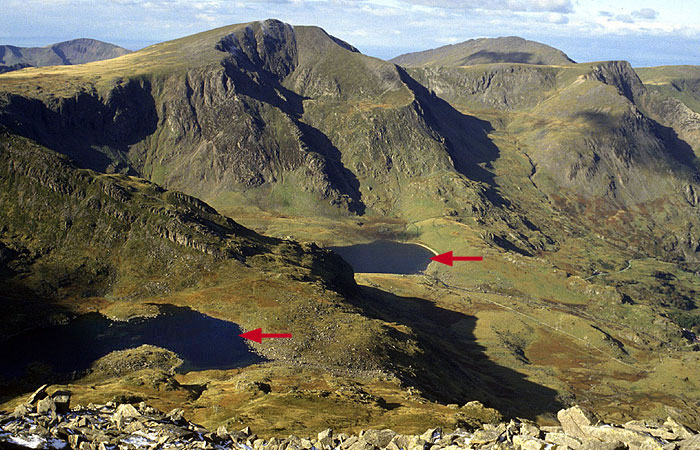 Tarns (corrie lakes)
[Speaker Notes: Tarns are small lakes that forms in a glacial cirque]
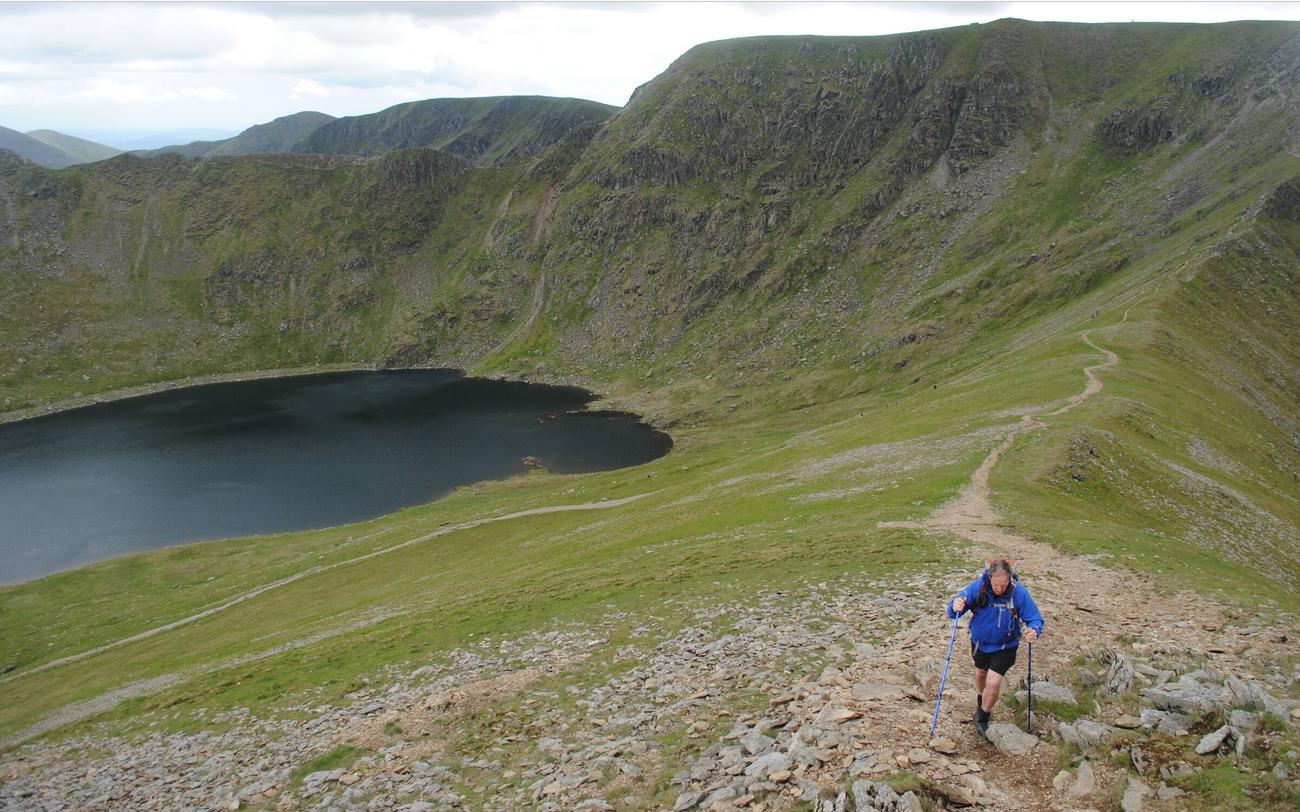 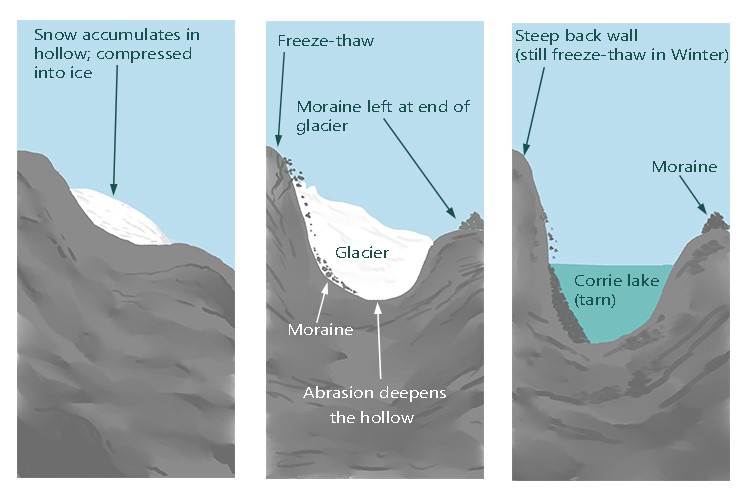 Kettle lakes and prairie potholes
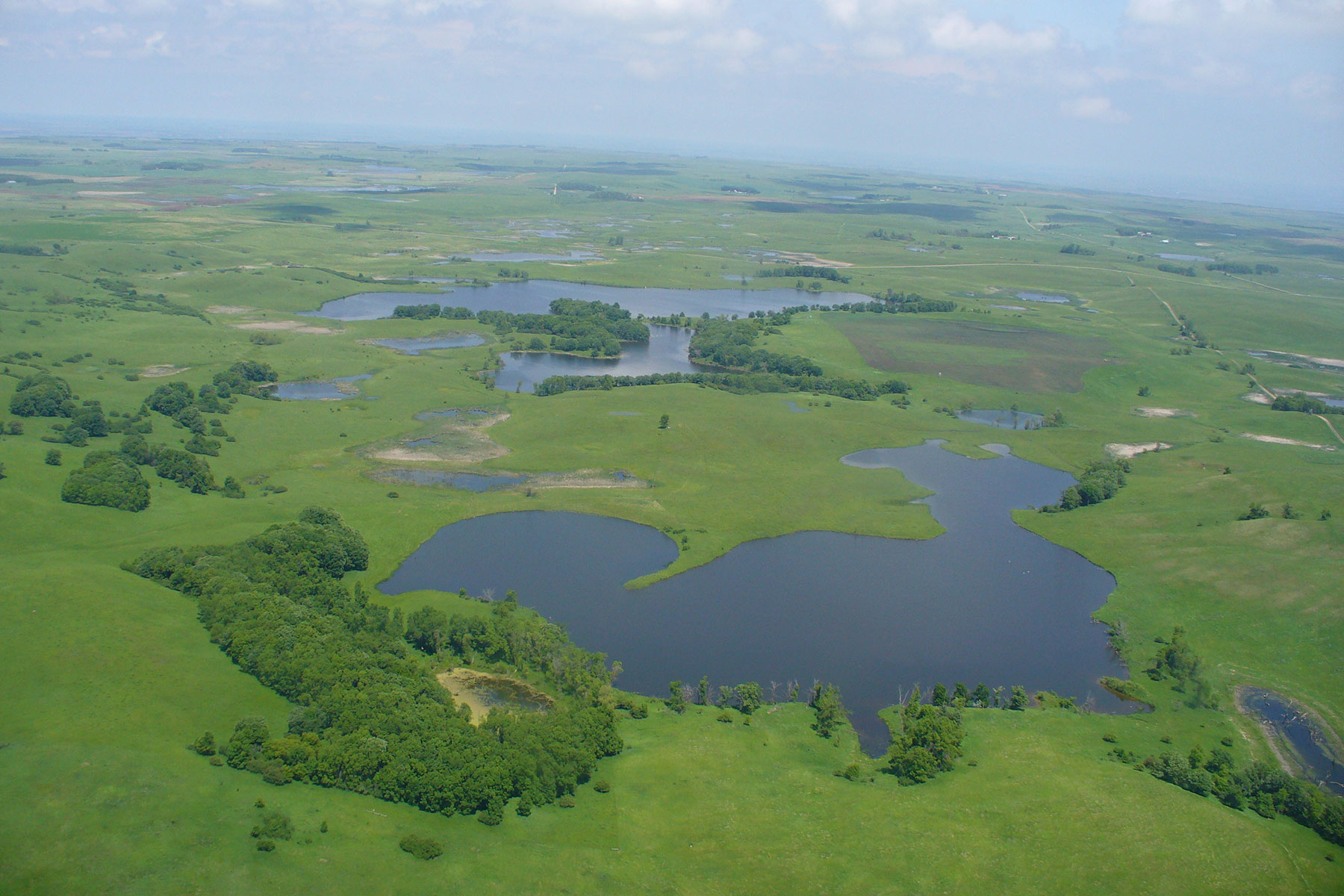 Prairie pothole region of the US and Canada
As glaciers retreated, they left behind uneven terrain with depressions caused by chunks of ice that had broken off and become buried in sediment.
 These large blocks of ice, eventually melted, creating depressions or "potholes" in the landscape.
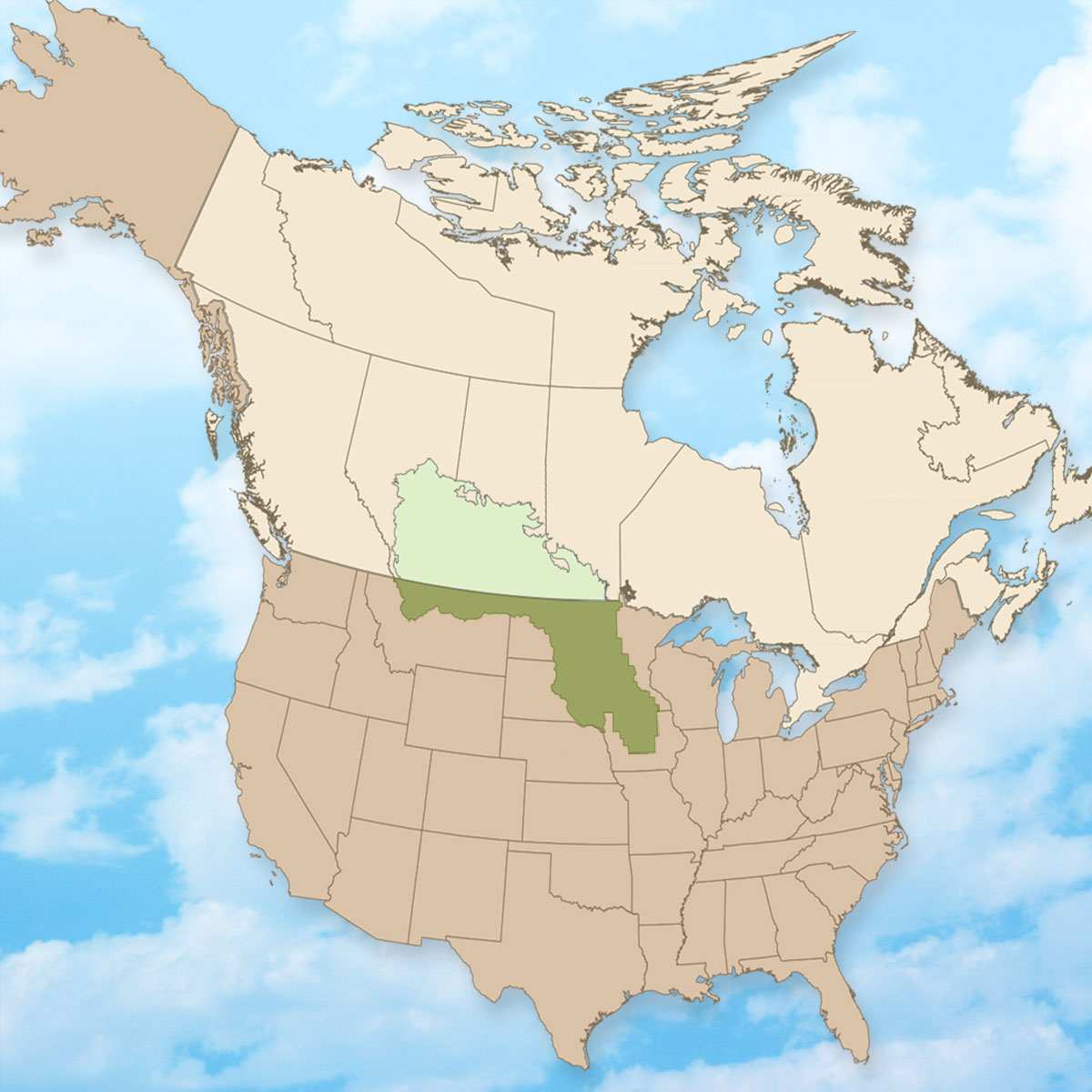 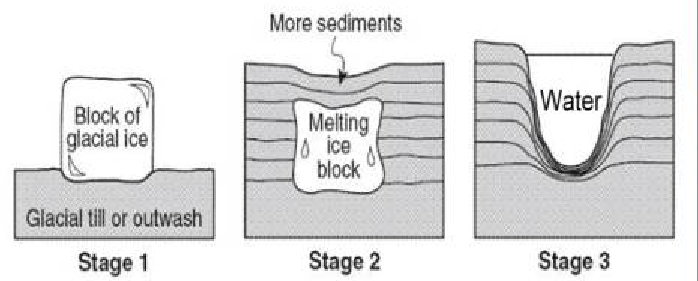 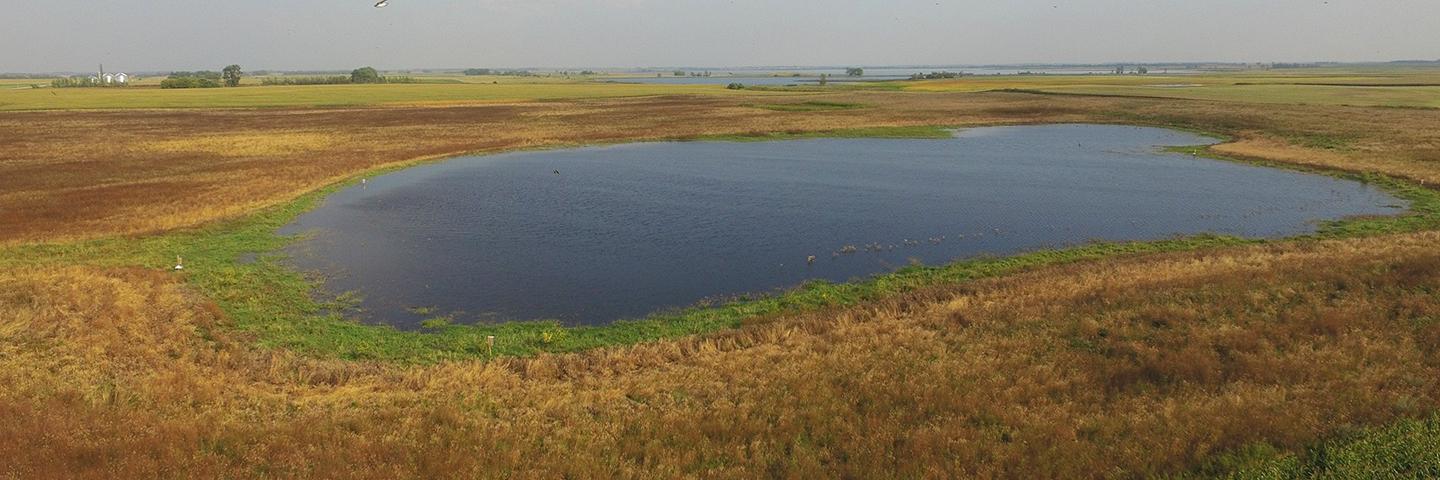 [Speaker Notes: Prairie potholes]
Glacial lake outburst flood
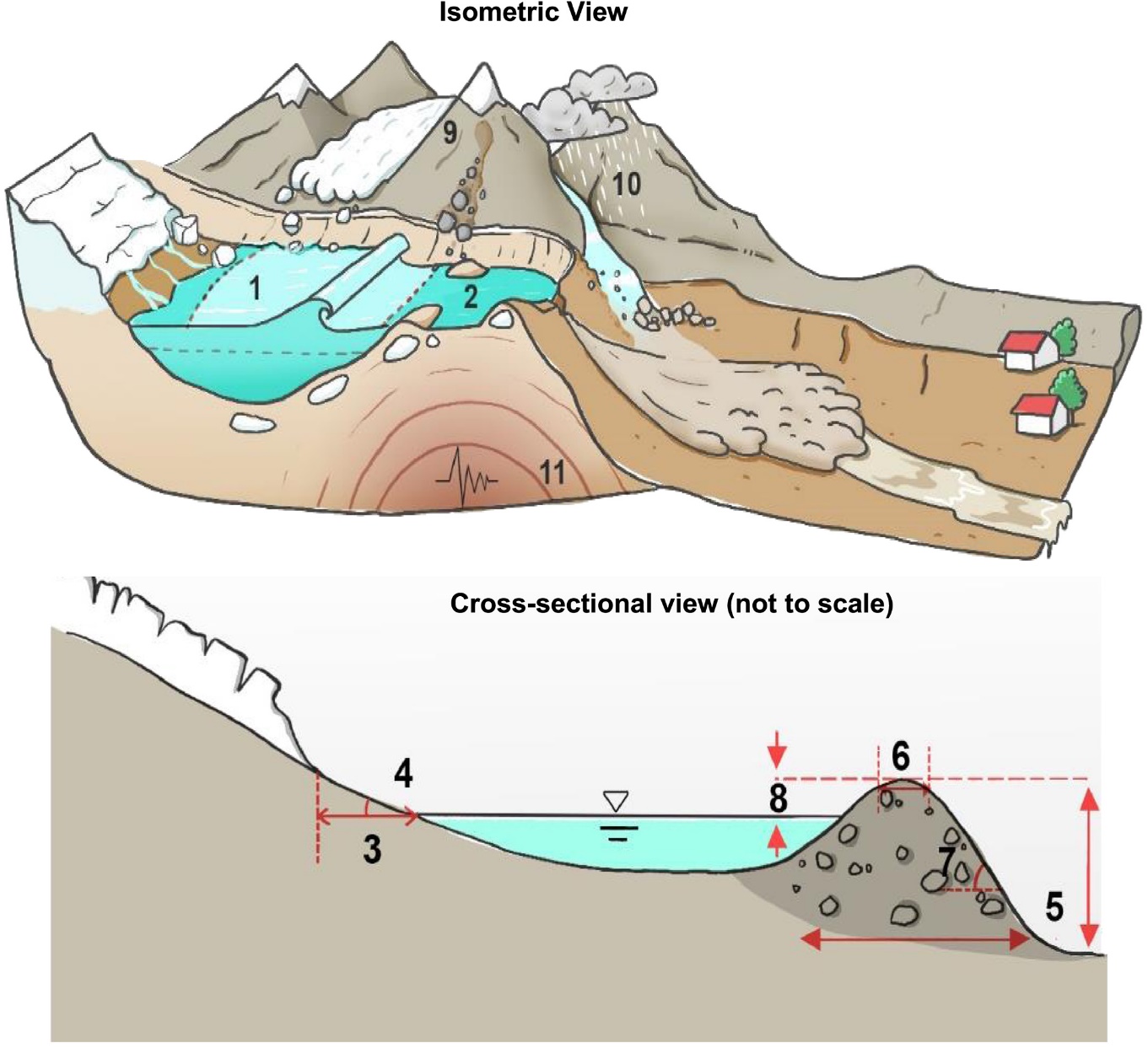 Occurs when a large volume of water is suddenly released from a glacial lake. 
These lakes typically form when meltwater accumulates in depressions at the front of glaciers behind moraines or within ice-dammed areas.
Triggered by
Landslides or avalanches can displace water over/weaken the moraine  or break apart the ice dam
Seismic activity
Melting of ice dams, including volcanic and geothermal activity
The Great Lakes
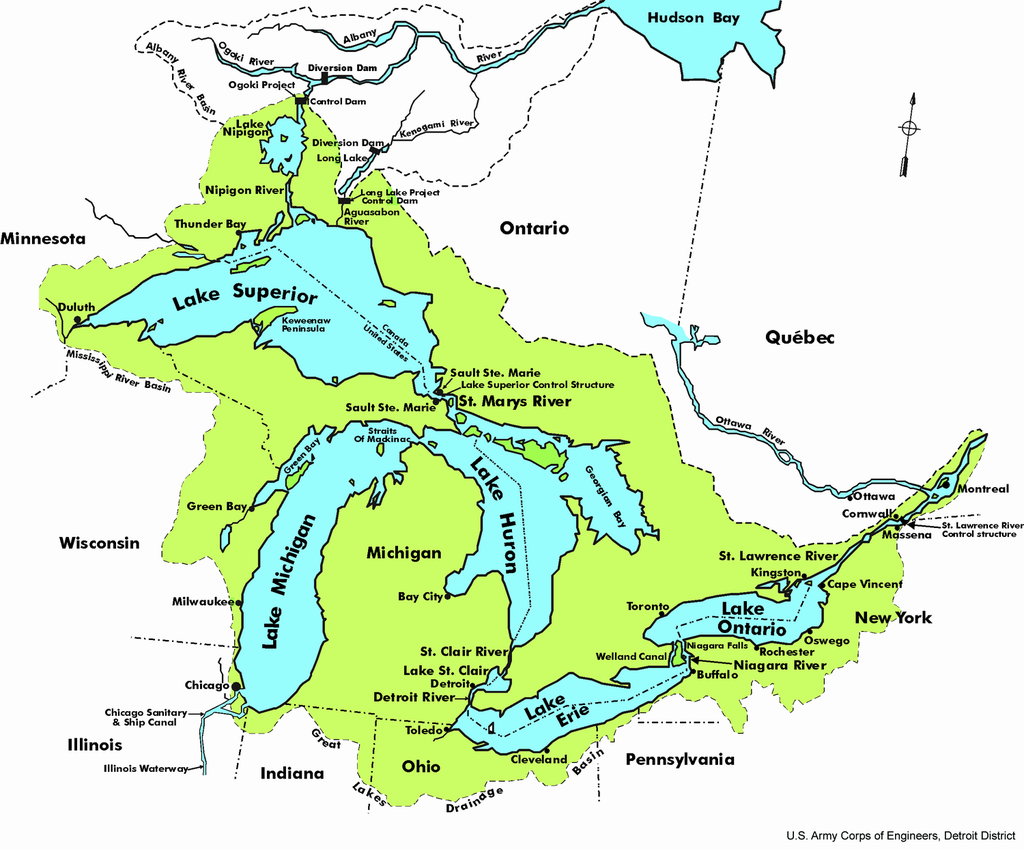 Formed from erosional action of the Laurentide Ice Sheet that repeatedly advanced and retreated over the region
When the glaciers began to retreat around 10,000 years ago, the basins they carved filled with meltwater
[Speaker Notes: These lakes—Superior, Michigan, Huron, Erie, and Ontario—are the largest group of freshwater lakes by surface area in the world, holding about 21% of the Earth's surface fresh water.
Dubbed “the nation’s fourth seacoast,” the U.S. Great Lakes shoreline alone totals more than 4,500 miles — longer than the U.S. East and Gulf coasts combined. The North American Great Lakes are unique among the world’s large lakes in that their basins are linked together and form one continuous drainage basin.https://www.seagrant.wisc.edu/resources/the-formation-of-the-great-lakes/how-they-were-made/]
[Speaker Notes: North American Midcontinent Rift]
[Speaker Notes: Dubbed “the nation’s fourth seacoast,” the U.S. Great Lakes shoreline alone totals more than 4,500 miles — longer than the U.S. East and Gulf coasts combined. The North American Great Lakes are unique among the world’s large lakes in that their basins are linked together and form one continuous drainage basin.https://www.seagrant.wisc.edu/resources/the-formation-of-the-great-lakes/how-they-were-made/]
[Speaker Notes: Flow is generally from west to east out the St. Lawrence SeawayThese lakes—Superior, Michigan, Huron, Erie, and Ontario—are the largest group of freshwater lakes by surface area in the world, holding about 21% of the Earth's surface fresh water.]
[Speaker Notes: https://www.sciencedirect.com/science/article/pii/B9780444536433001357]
[Speaker Notes: Antarctica is the highest continent on Earth: average elevation is 8,200ft (2500m).]
East Antarctic ice sheet
West Antarctic ice sheet
Transantarctic Mountains
Ross ice shelf
Ronne ice shelf
[Speaker Notes: Ice thicknesses show in contours (in units of meters)]
Ice domes
Ice domes
Ice sheets are composed of  individual ice domes
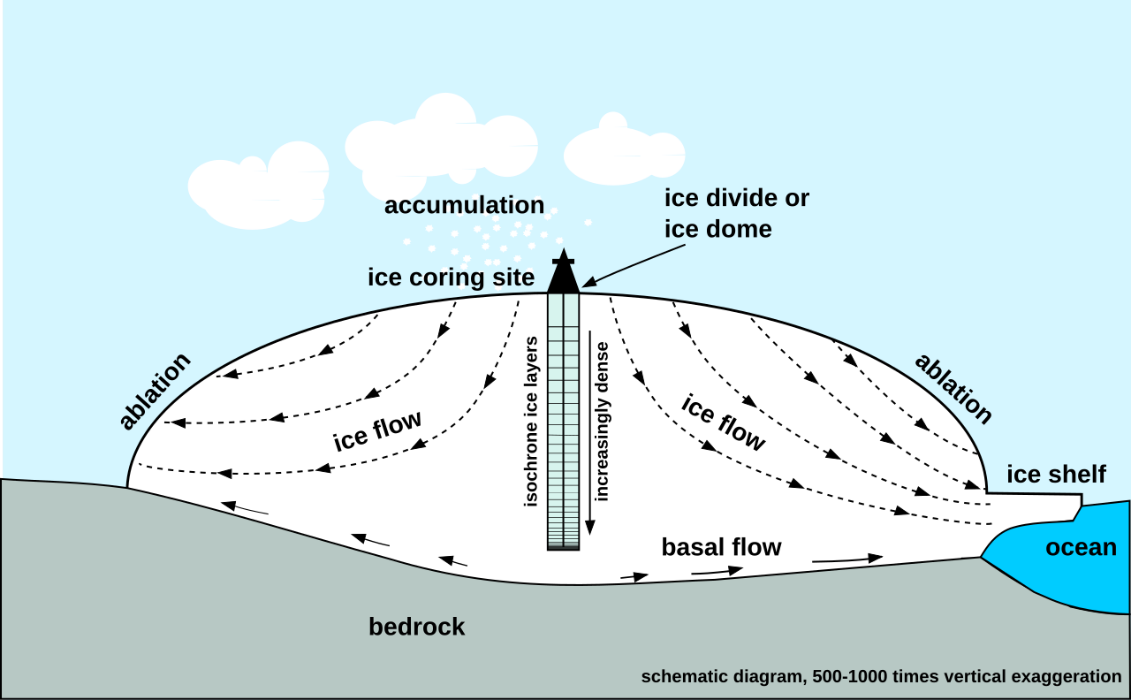 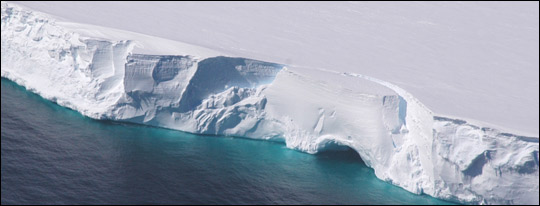 Ice shelves
Antarctic Ice shelves range from 100 – 1000 meters (300 – 3000 ft). 
Fed by glaciers, these massive slabs of ice float on the surface of the ocean. Their elevation rises and falls with the tides.
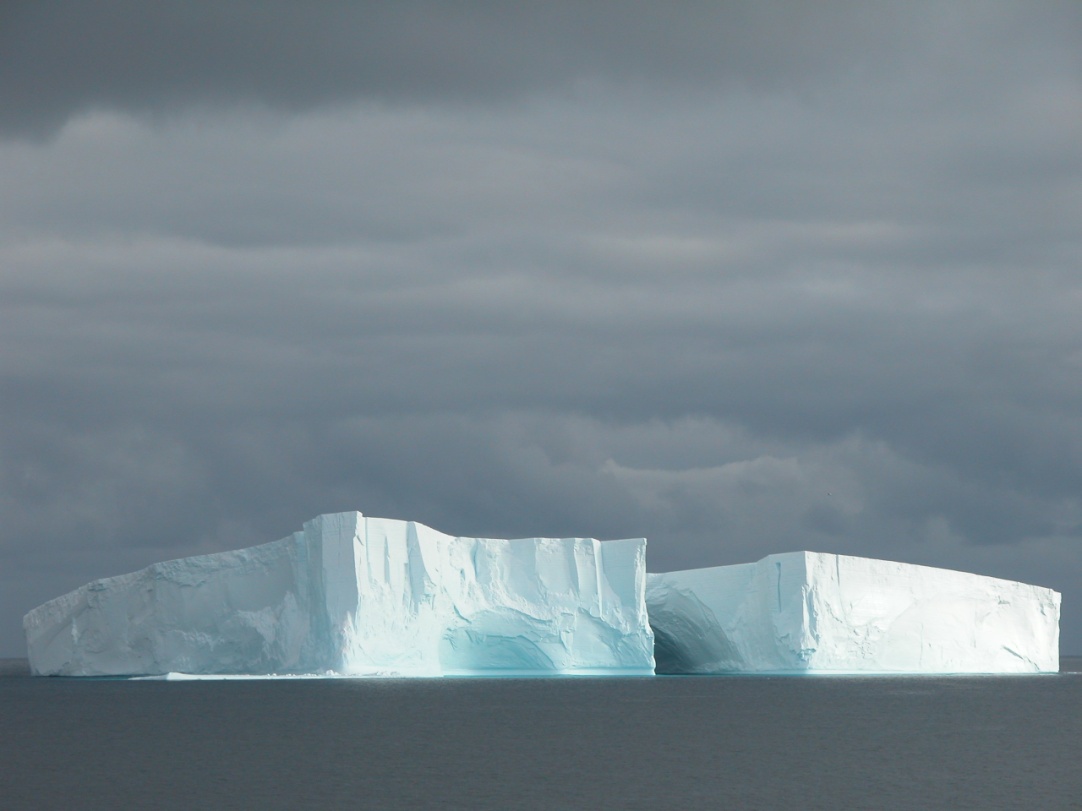 Outlet glaciers
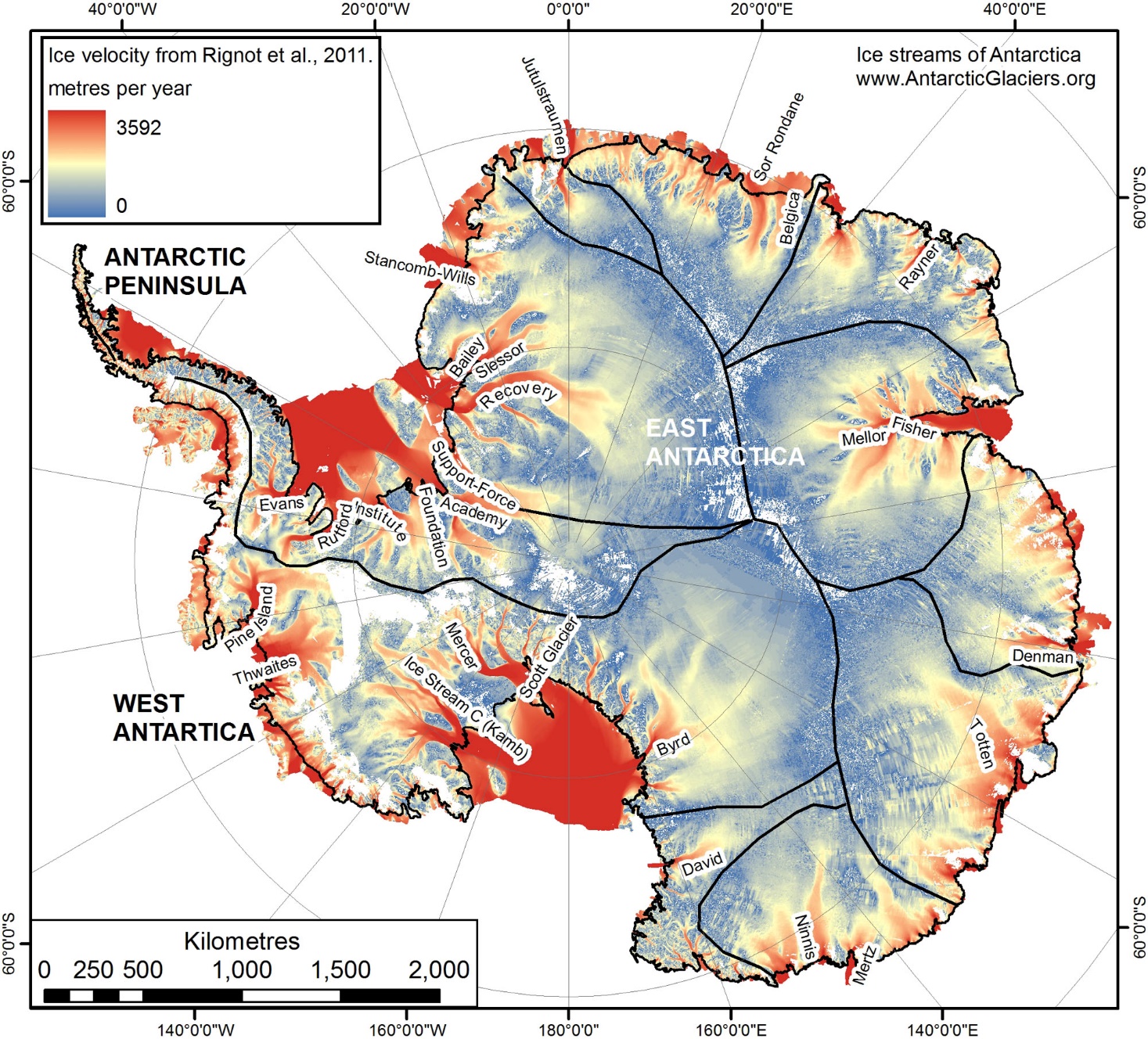 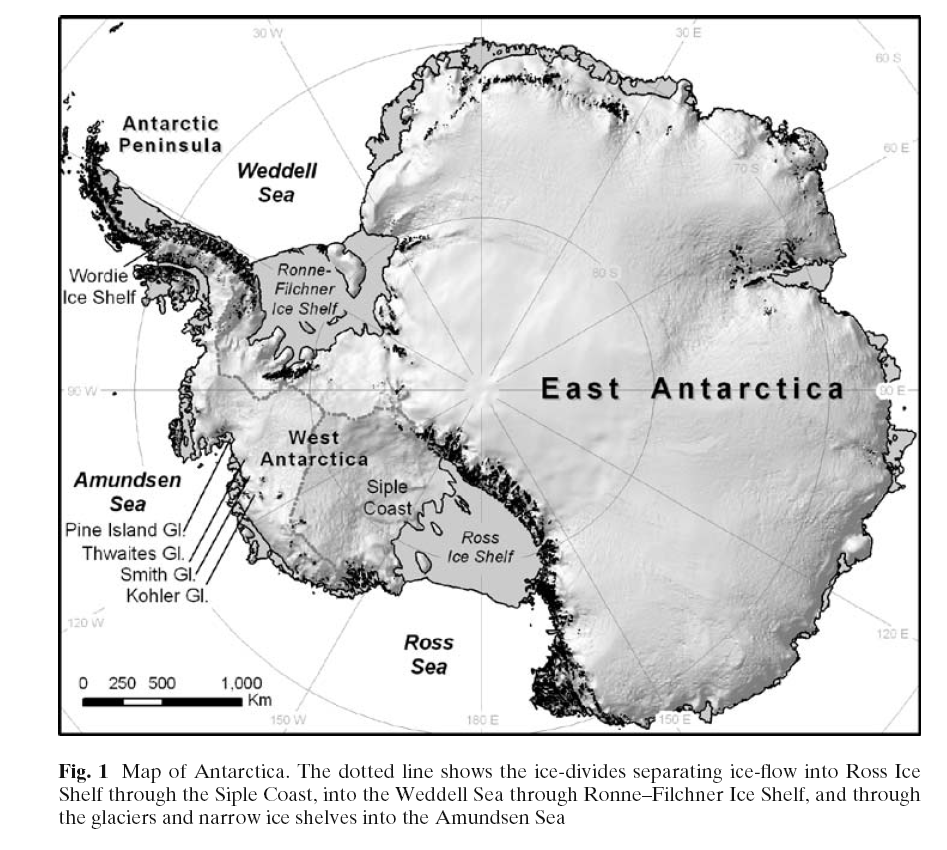 [Speaker Notes: Transantarctic Mountains. 

The West Antarctic ice sheet lies below sea level, meaning that the WAIS would be seabed if the ice sheet was not there.]
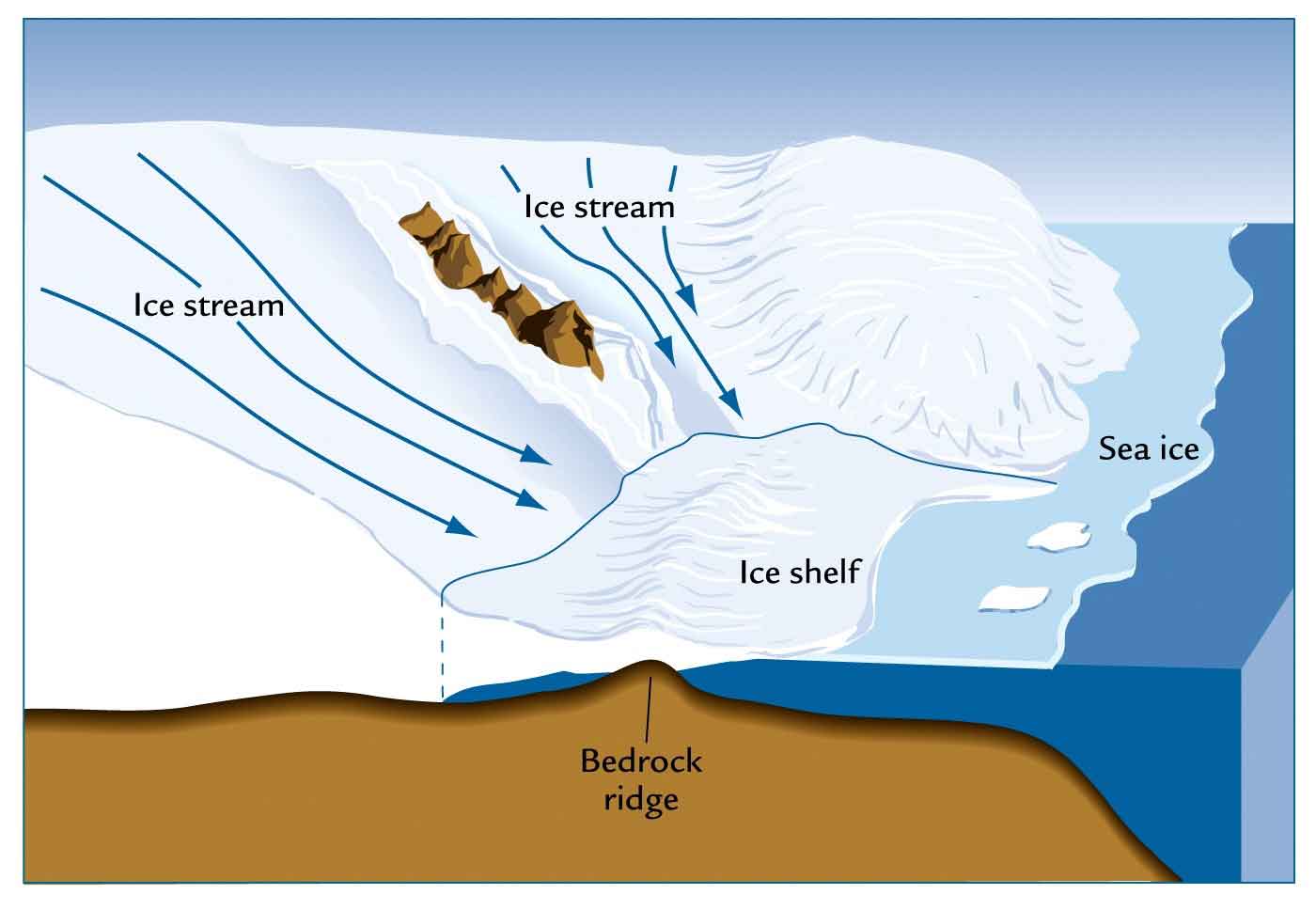 Alpine glacier
Alpine glacier
[Speaker Notes: When the climate warms, ice shelves may melt as water temperatures increase, reducing the restraining contact with the bedrock, accelerating ice flow from land and enhancing mass loss through ice calving.]
Outlet glacier movement shaped by water temperatures underneath ice shelf and the grounding ridge of the glacier on the sea floor
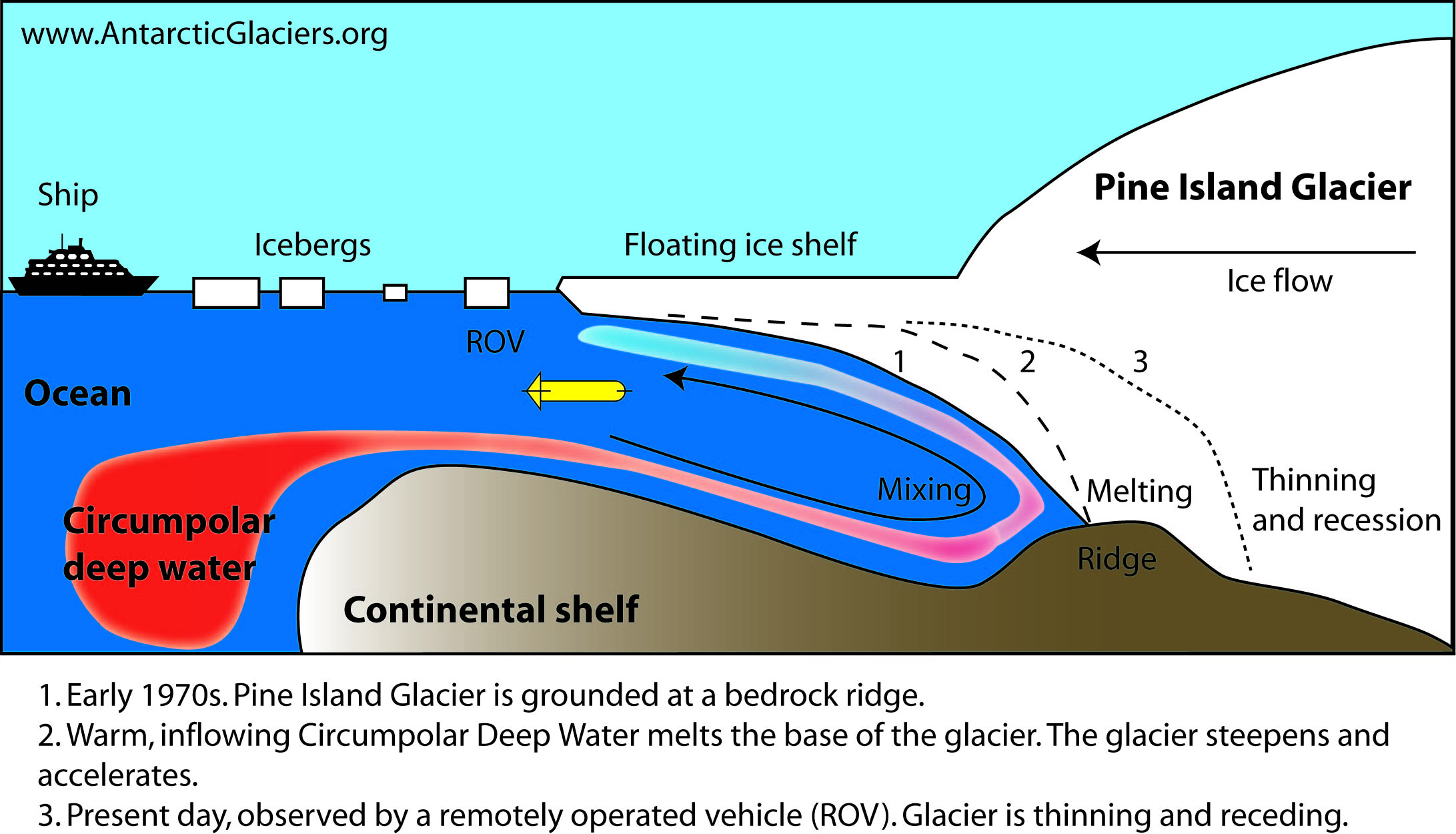 [Speaker Notes: Over the past 40 years, water has warmed at all longitudes around Antarctica.]
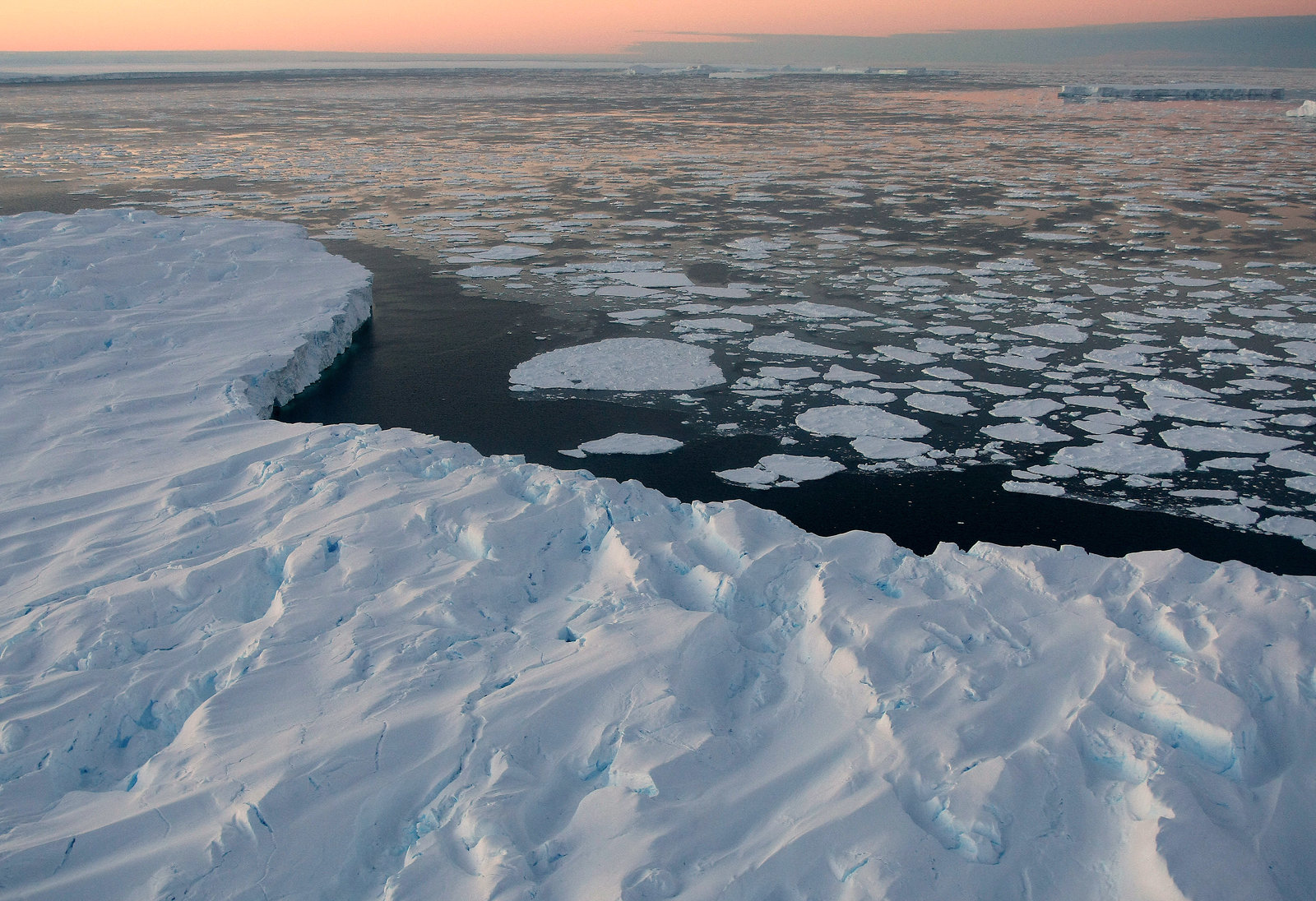 Antarctic sea ice
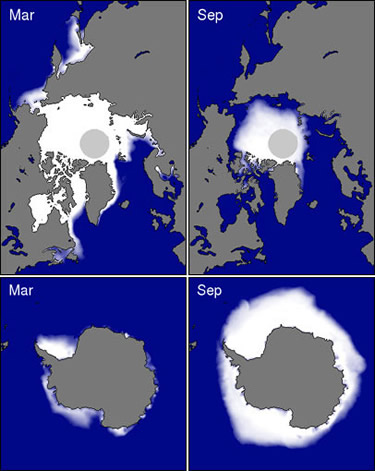 [Speaker Notes: Greenland continental ice sheet]
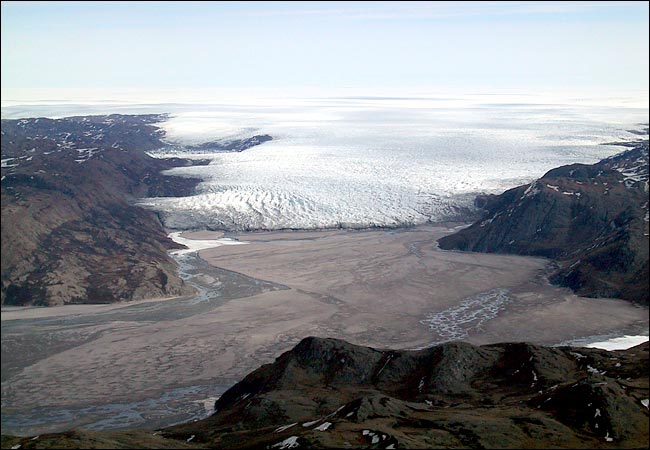 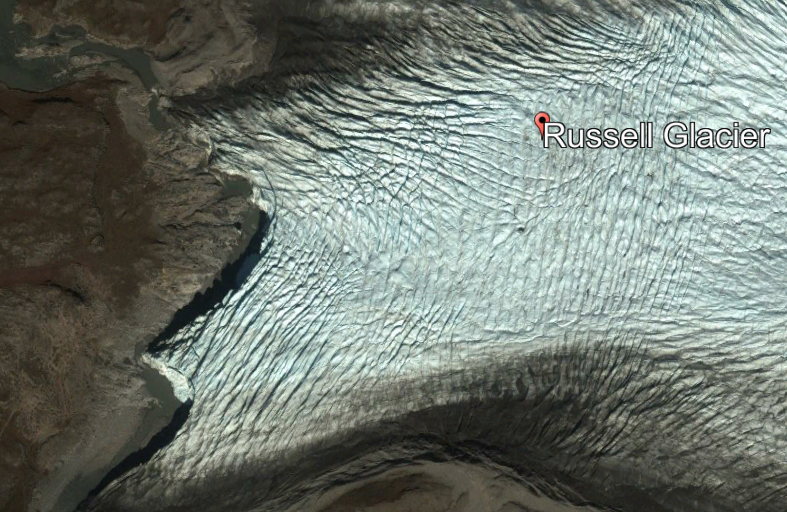 [Speaker Notes: Greenland ice sheet showing piedmont glacier flowing from the interior ice cap out onto lowlands]
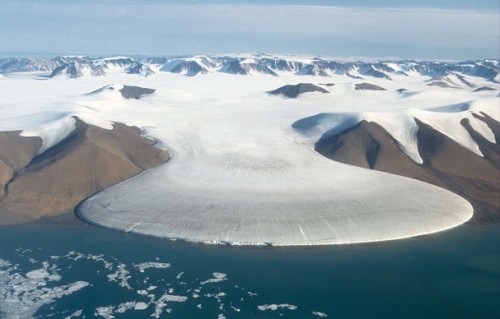 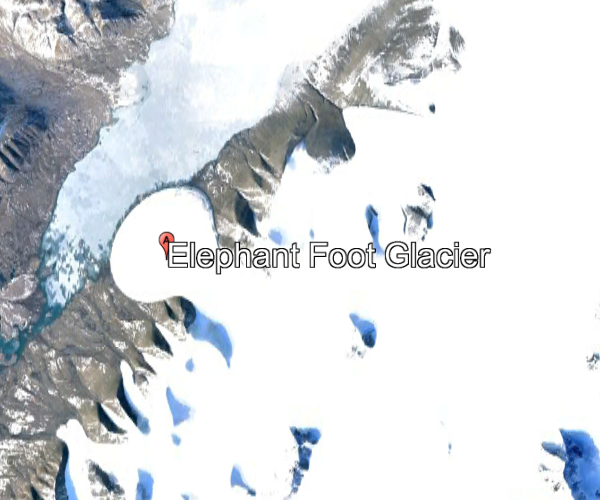 [Speaker Notes: Piedmont glacier]
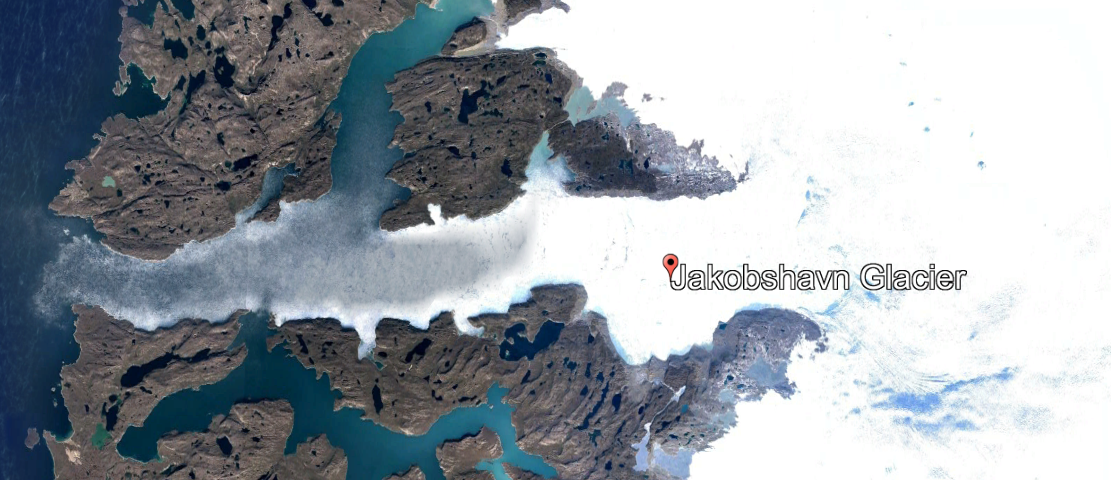 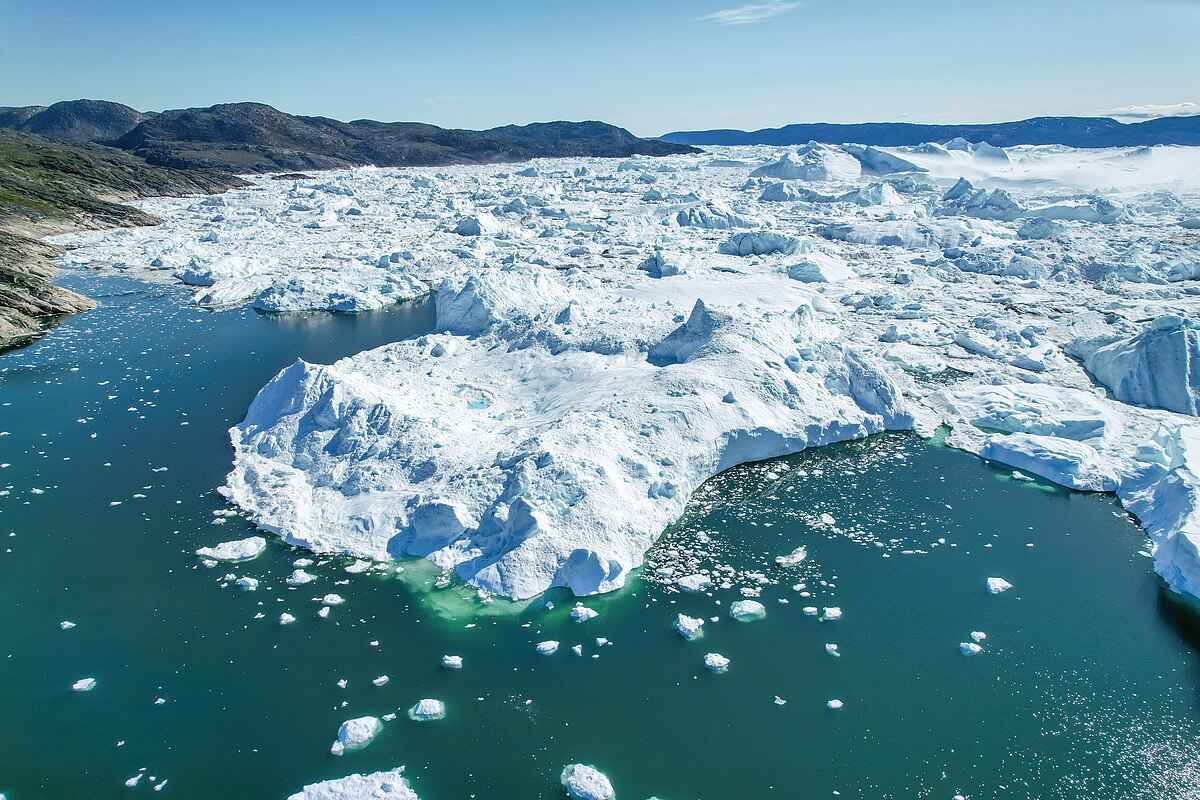 [Speaker Notes: Tidal glacier, Greenland]
Crevasses
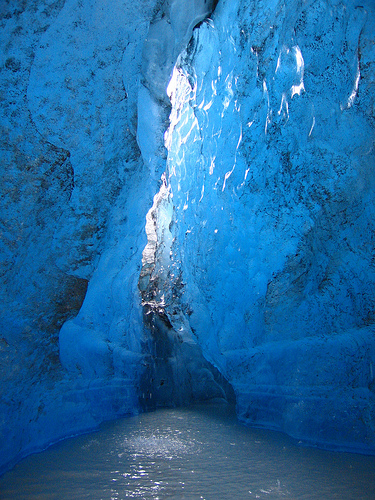 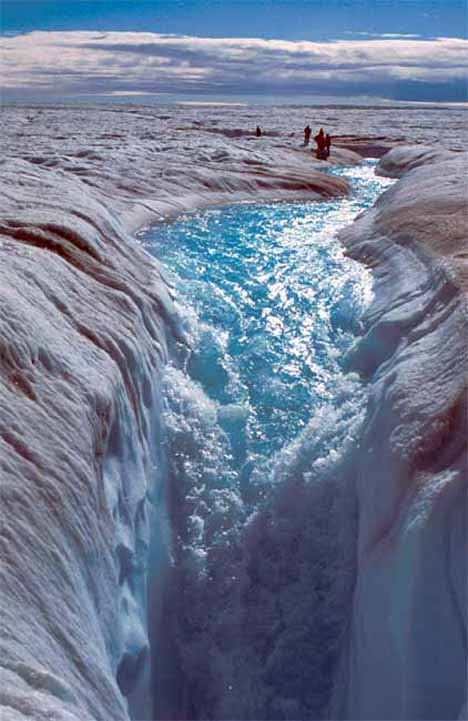 Supraglacial lakes
Moulins
[Speaker Notes: http://www.youtube.com/watch?v=kYKKgn0GaY0&feature=related]
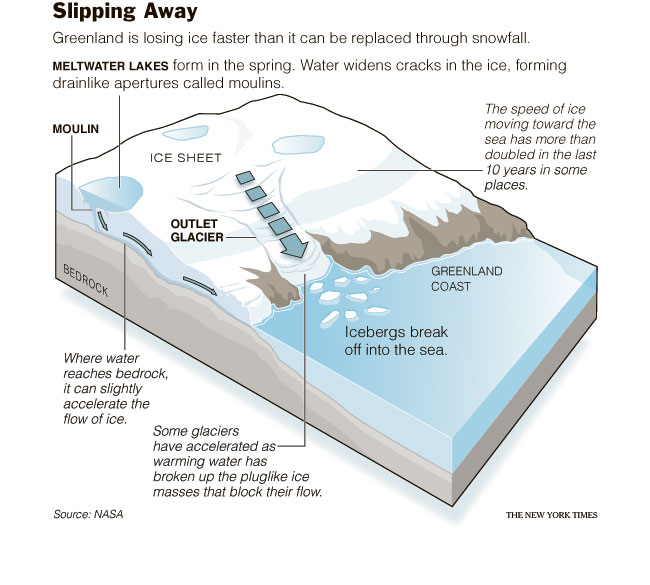 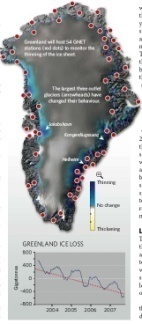 [Speaker Notes: The question is not whether Greenland is melting. It is melting. The question is what are the dynamics of the melting – and how fast or slow water and ice move into the ocean

Formation of supraglacial lakes and moulins may lead to enhanced basal lubrication and acceleration of movement of glaciers toward the ocean over time.]
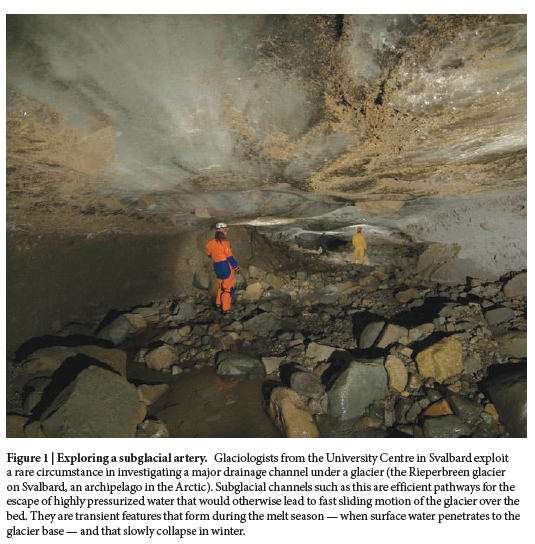 [Speaker Notes: However, some of the basal water will form channels in the underlying sediments and thereby limit the lubrication of the overlying ice.  Overall rhythm of melting is very dependent upon local conditions]
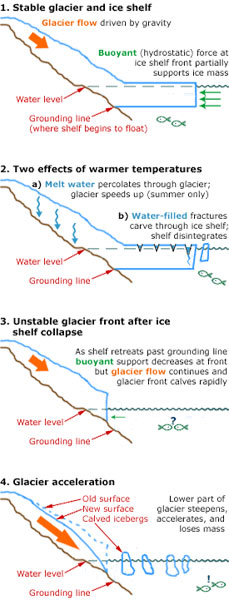 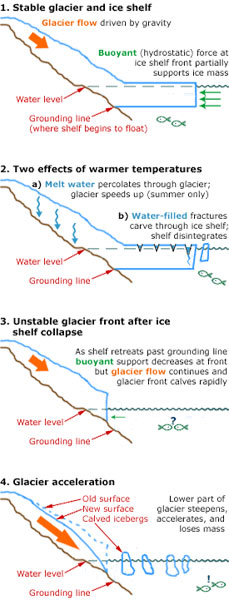 [Speaker Notes: Meltwater on the surface of the ice shelves can also enhance breakup and calving of glaciers. If the ice shelves retreat past the grounding line, then they can accelerate seaward.]
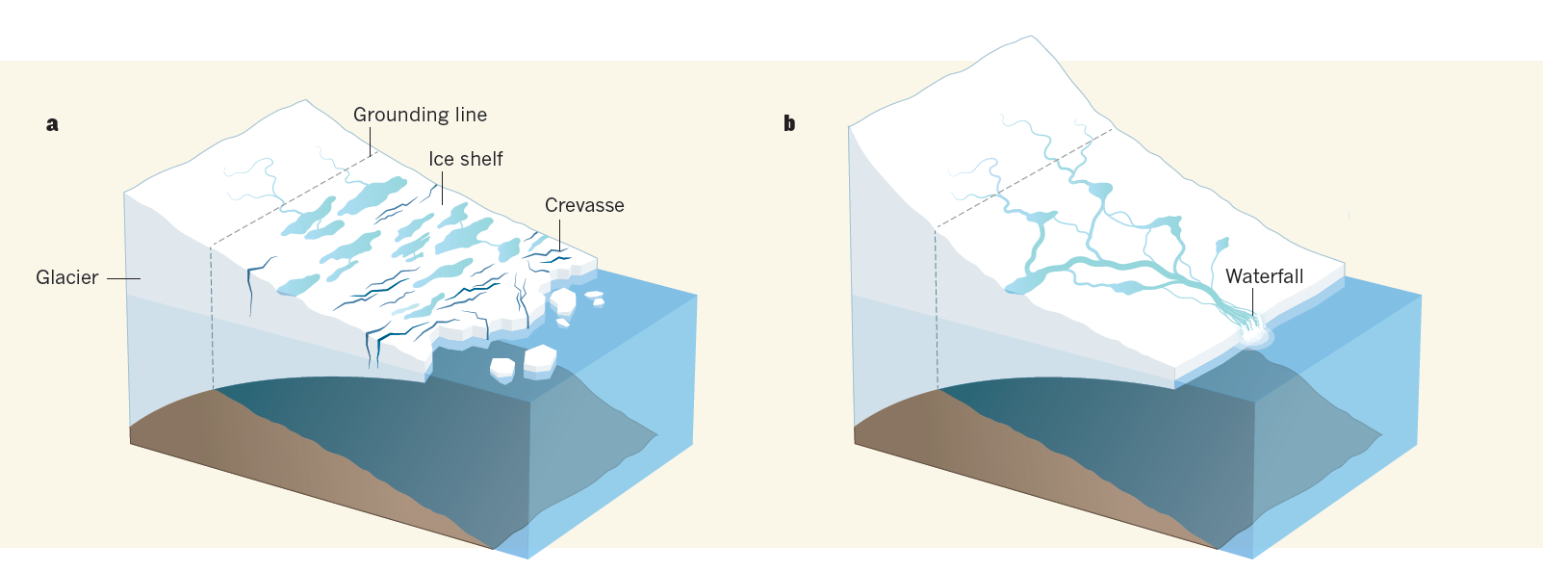 [Speaker Notes: However, the steepness of the glacier and its ice shelf determines how much of it will break up. If the slope is shallow (a), there is greater likelihood of breakup. Water will percolate down if the slope is less steep. If slope is steeper (b) then more of the water will simply flow of the glacier and the calving of ice will be slower. 

These factors suggest that as the Greenland Ice sheet melts, the rate and volume of melting will be variable from place to place.]
Arctic sea ice
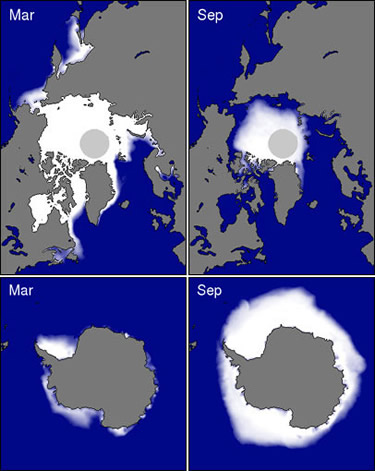 [Speaker Notes: Arctic sea ice comprising the ice cap in the Northern Hemisphere.]
Perennial and seasonal Arctic sea ice
[Speaker Notes: Is the ice in your ice maker bin all one age or multiple ages?
Perennial (older) ice and seasonal (younger) ice.Perennial sea ice (older ice) persists over several years.  Seasonal sea ice is what froze the prior winter and will melt the following summer. It is younger ice.]